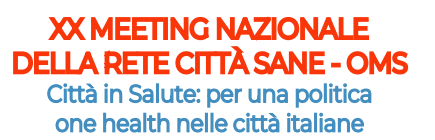 Ambiente e salute: la prospettiva One Health in ambito urbano SALUTE UMANA
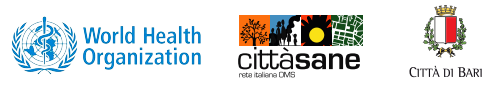 Lucia Bisceglia, Anna Maria Nannavecchia – AReSS Puglia
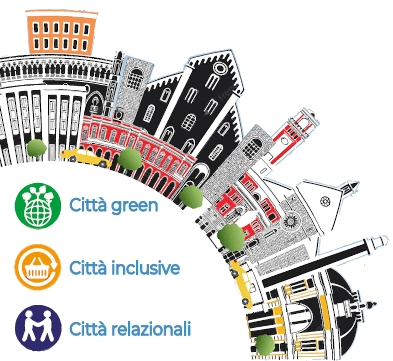 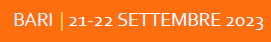 La specificità dei contesti urbani
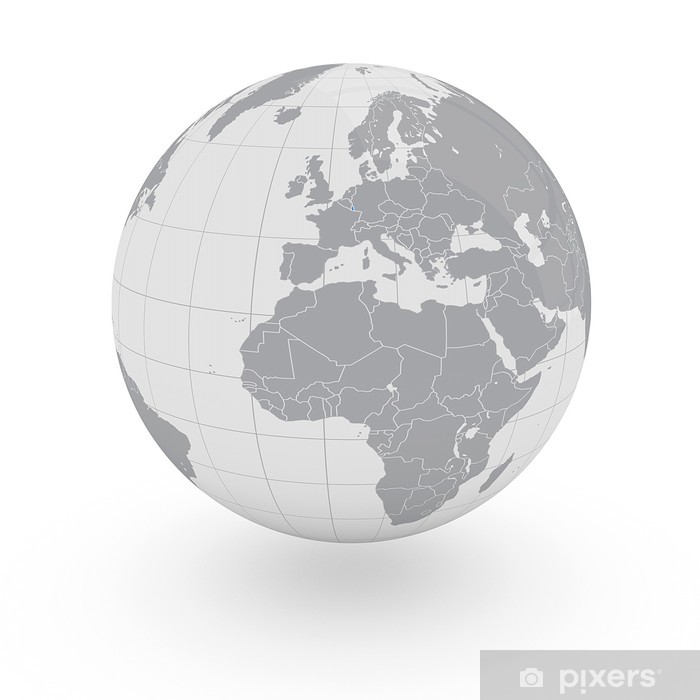 World Urbanization Prospect - UN
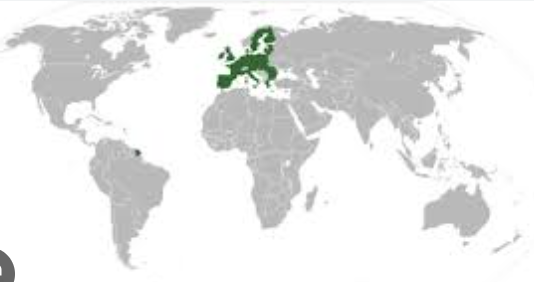 Il 73% della popolazione vive in aree urbane
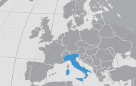 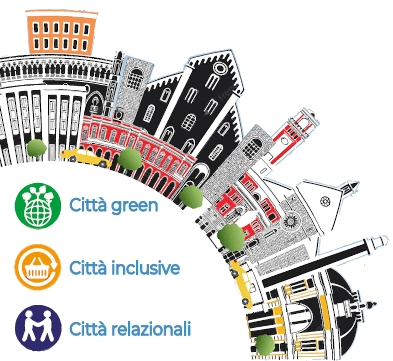 Il 69% della popolazione vive in aree urbane,
36% in 14 città metropolitane
2
La specificità delle aree urbane: stili di vita
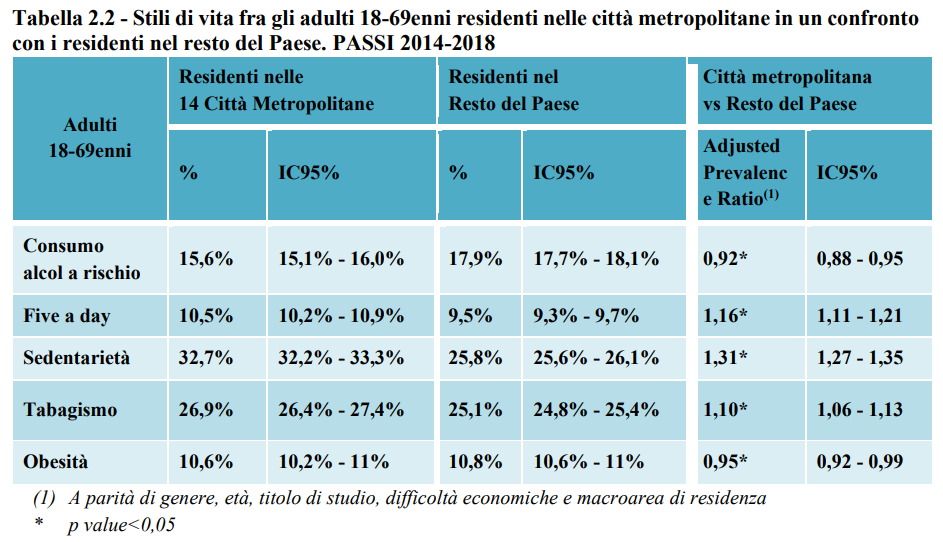 Documento di Indirizzo per la pianificazione urbana in  un’ottica di Salute pubblica. Ministero della Salute, 2020
3
La specificità delle aree urbane: stato di salute
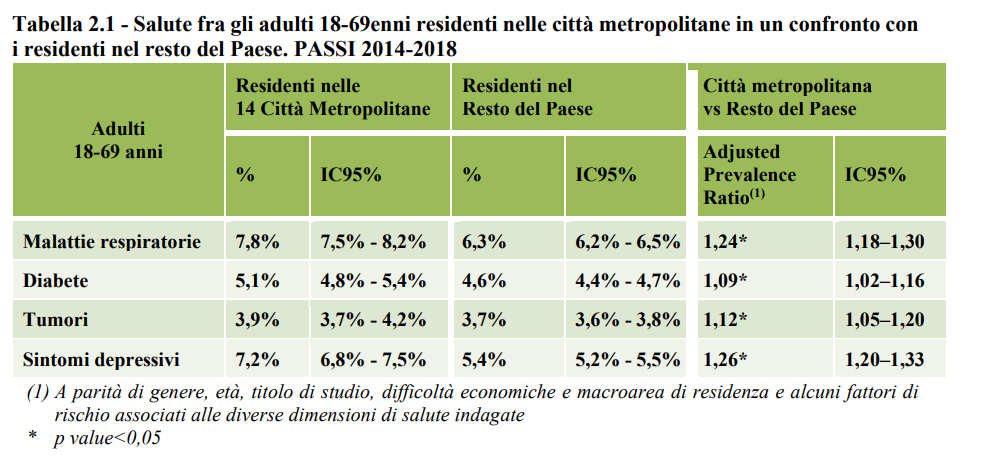 Documento di Indirizzo per la pianificazione urbana in  un’ottica di Salute pubblica. Ministero della Salute, 2020
4
I dati del Registro Tumori Puglia Capoluoghi vs. resto regione (2015-2019)
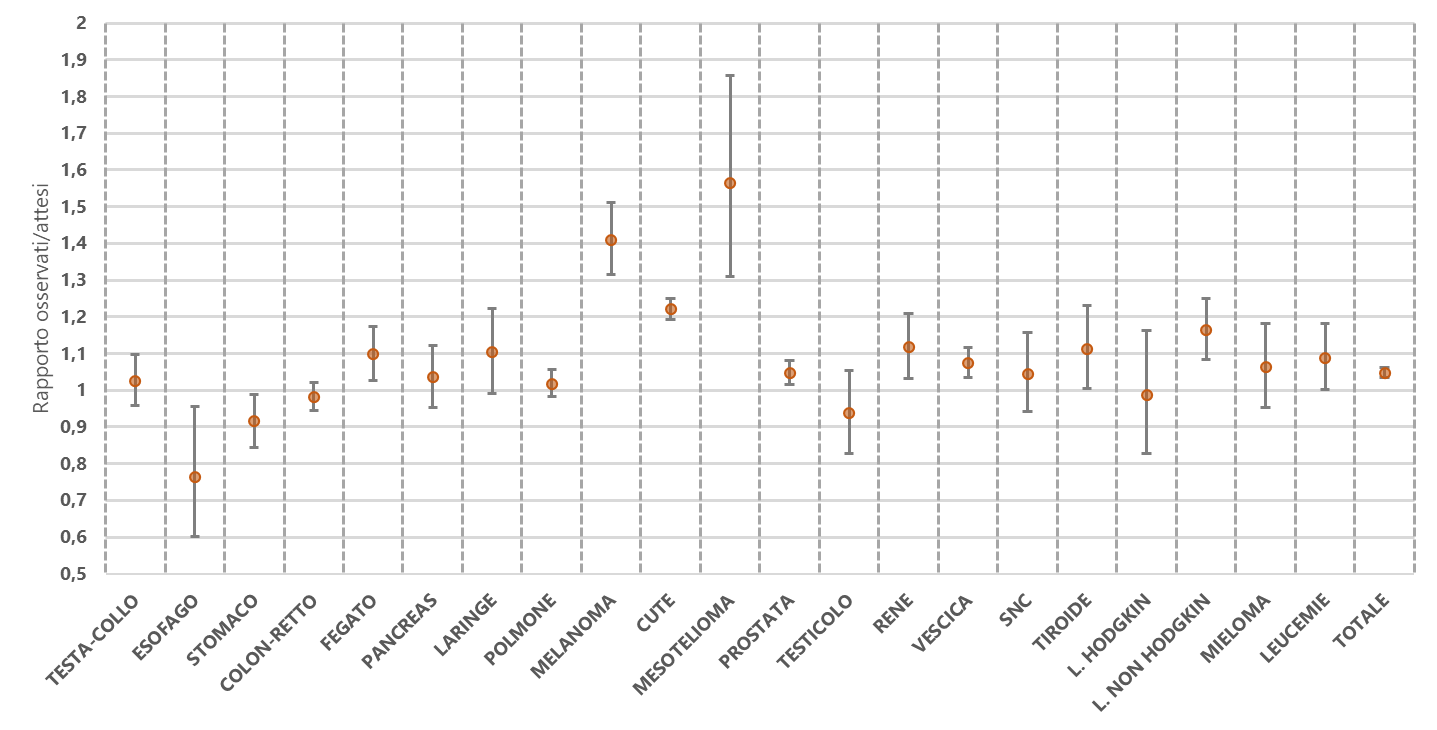 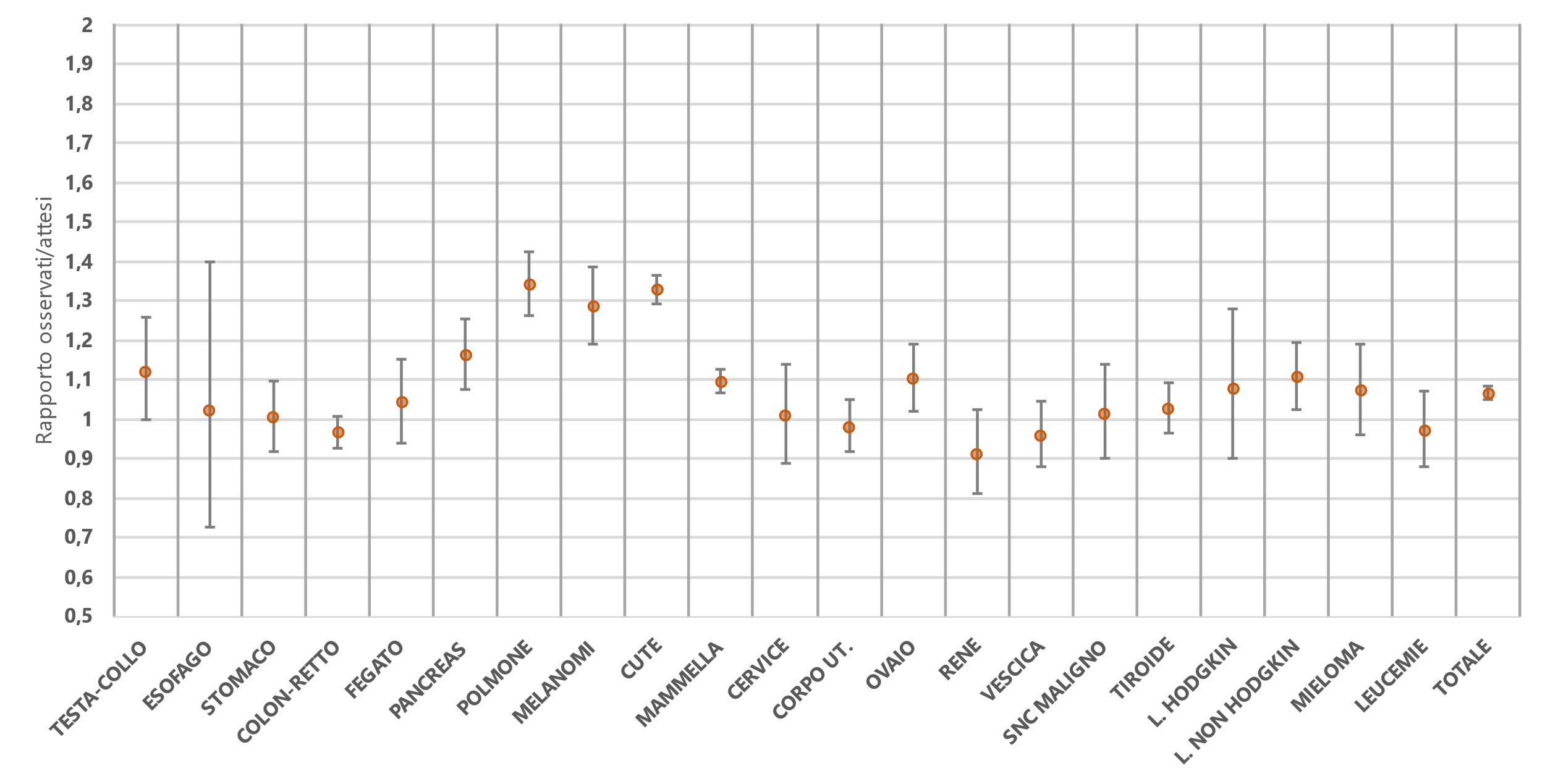 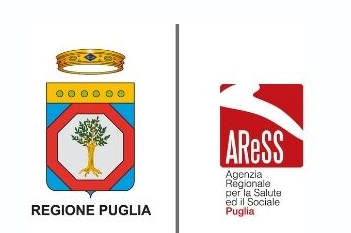 5
Fattori di rischio ambientali in contesto urbano
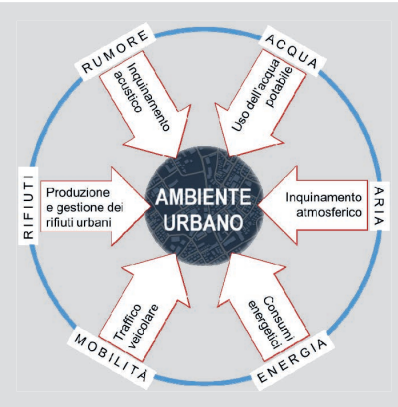 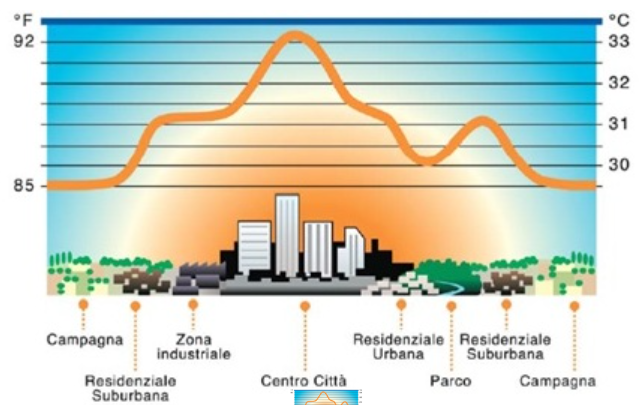 6
Inquinamento atmosferico: 7 milioni di decessi in eccesso all’anno nel mondo
(Rapporti  ISTISAN , ISS , 2021)
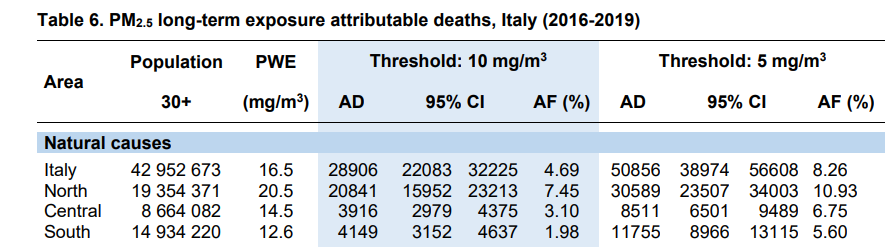 Considerando   i nuovi limiti OMS,  ogni anno il PM2,5  è responsabile in Italia di 50.856 decessi  (8,3% della mortalità totale) , 11%  nelle regioni settentrionali, 14% nelle 6 città più grandi
Nuovo valori AQG (OMS 2021)
PM2.5 da 10 a 5 µg/m3
Contributi specifici delle emissioni alla mortalità: uno studio su 800 città europee
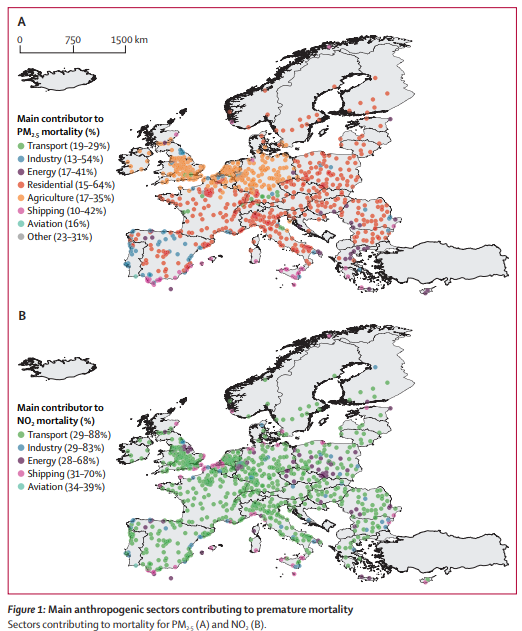 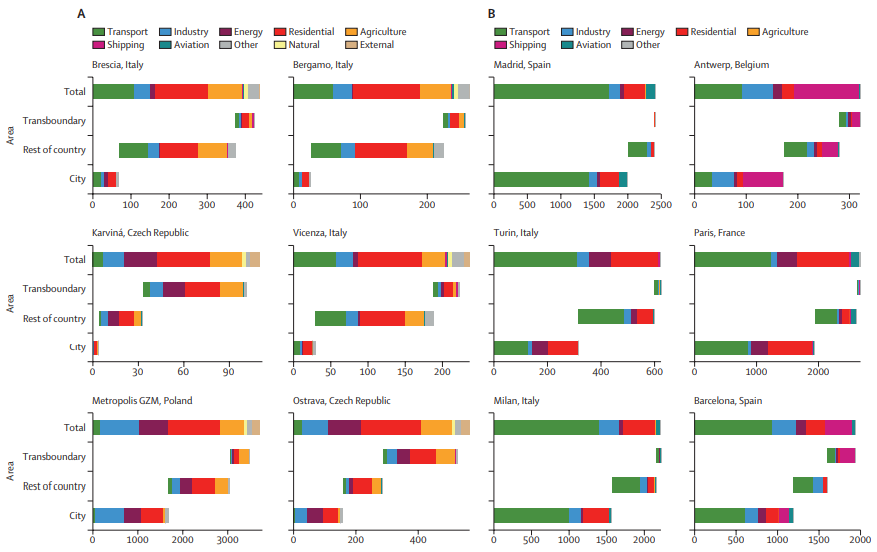 (A) PM2,5  - (B) No2
8
Khomenko S et al, Spatial and sector-specific contributions of emissions to ambient air pollution and mortality in European cities: a health impact assessment, Lancet Public Health 2023; 8: e546–58
Contributi specifici delle emissioni alla mortalità: uno studio su 800 città europee
Contributi specifici delle emissioni alla mortalità: uno studio su 800 città europee
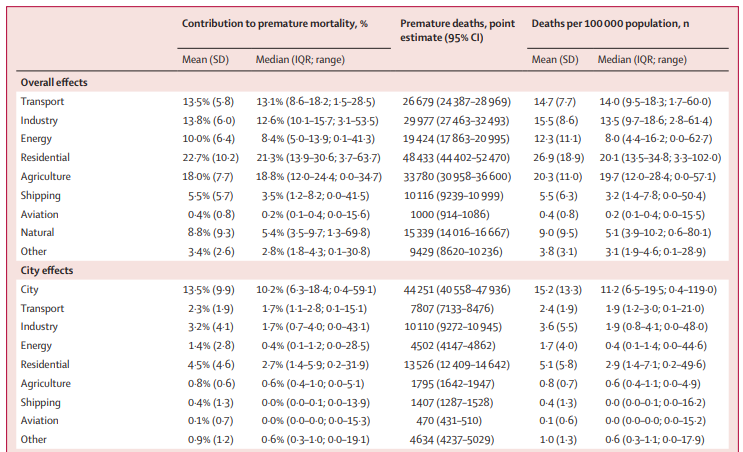 The residential and agricultural sectors are the main contributors to mortality related to PM2·5, and transport is the main contributor to mortality related to NO2

The mean city contribution to its own air pollution mortality is 13·5% for PM2·5 and 34·4% for NO2, and is highest among the cities of largest area
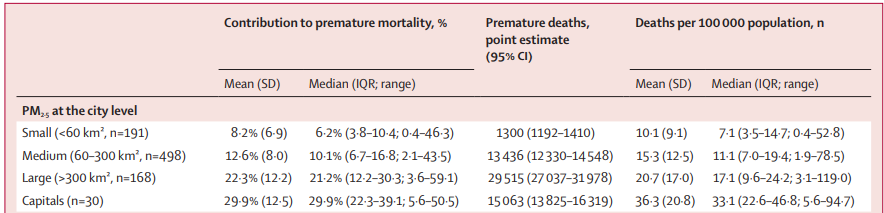 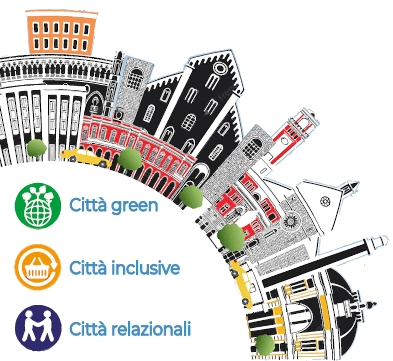 Tabella 1: PM2,5
Khomenko S et al, Spatial and sector-specific contributions of emissions to ambient air pollution and mortality in European cities: a health impact assessment, Lancet Public Health 2023; 8: e546–58
9
Le isole di calore urbano
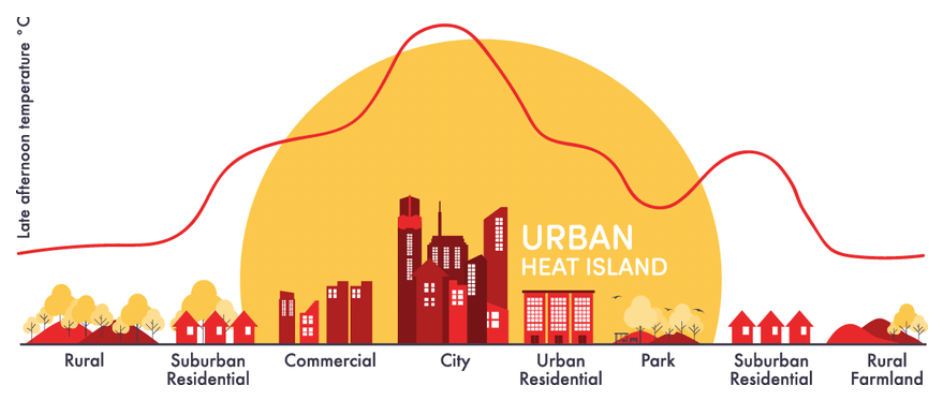 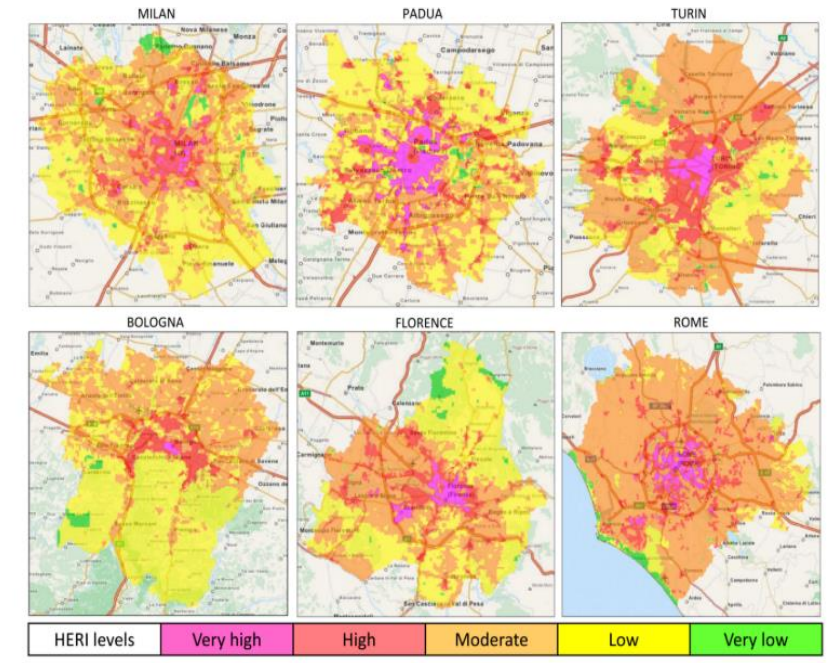 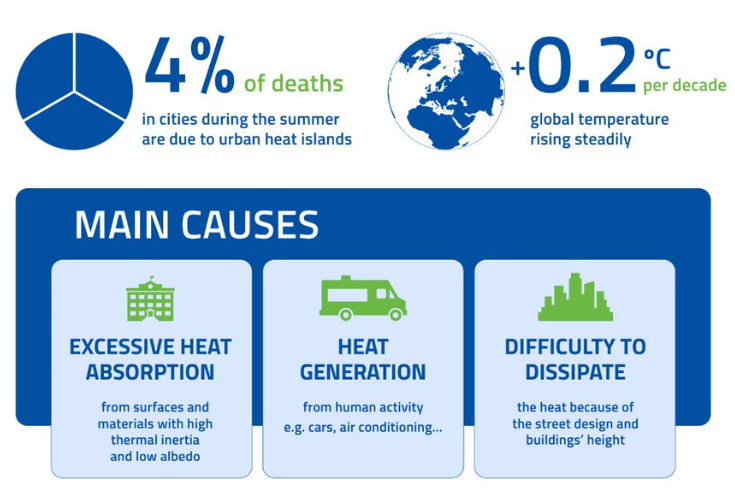 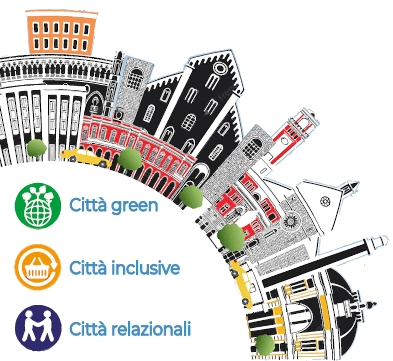 Morabito M, et al. (2015) Urban-Hazard Risk Analysis: Mapping of Heat-Related Risks in the Elderly in Major Italian Cities. PLoS ONE 10(5): e0127277. https://doi.org/10.1371/journal.pone.0127277
10
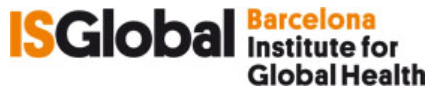 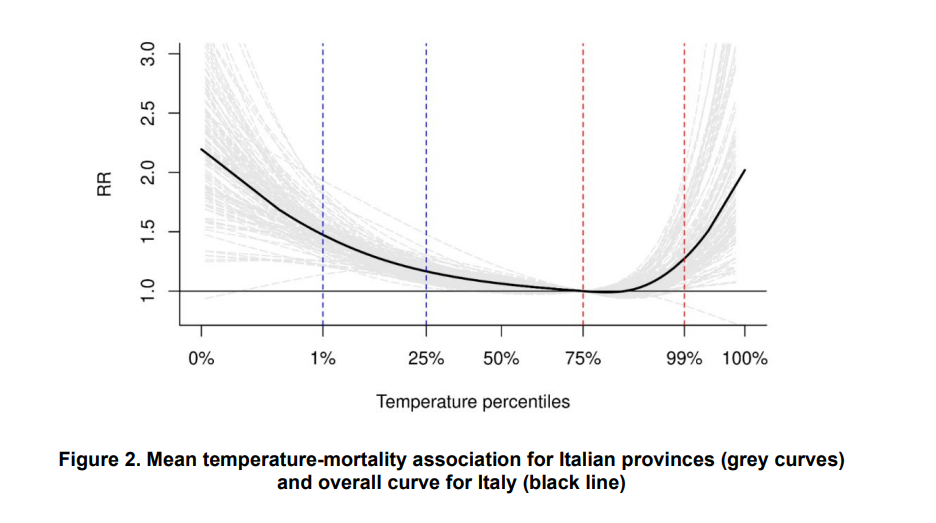 Mortalità attribuibile alle elevate temperature e frazione attribuibile in Italia, 2015
(Rapporti  ISTISAN , ISS , 2021)
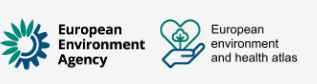 https://discomap.eea.europa.eu/atlas/?page=Climate&views=Heatwaves
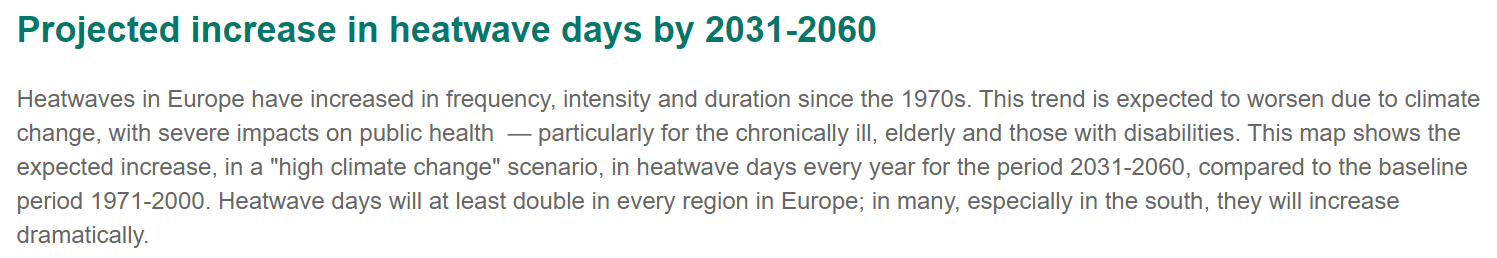 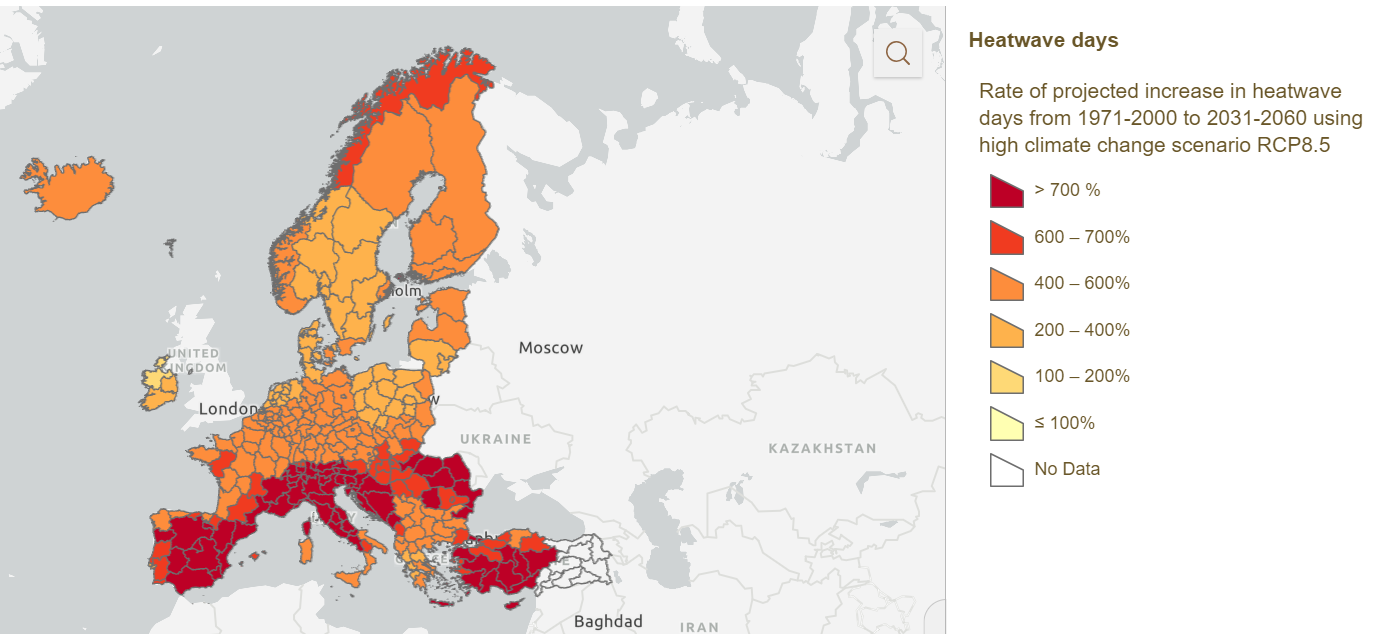 12
Cambiamenti Climatici e qualità dell’aria
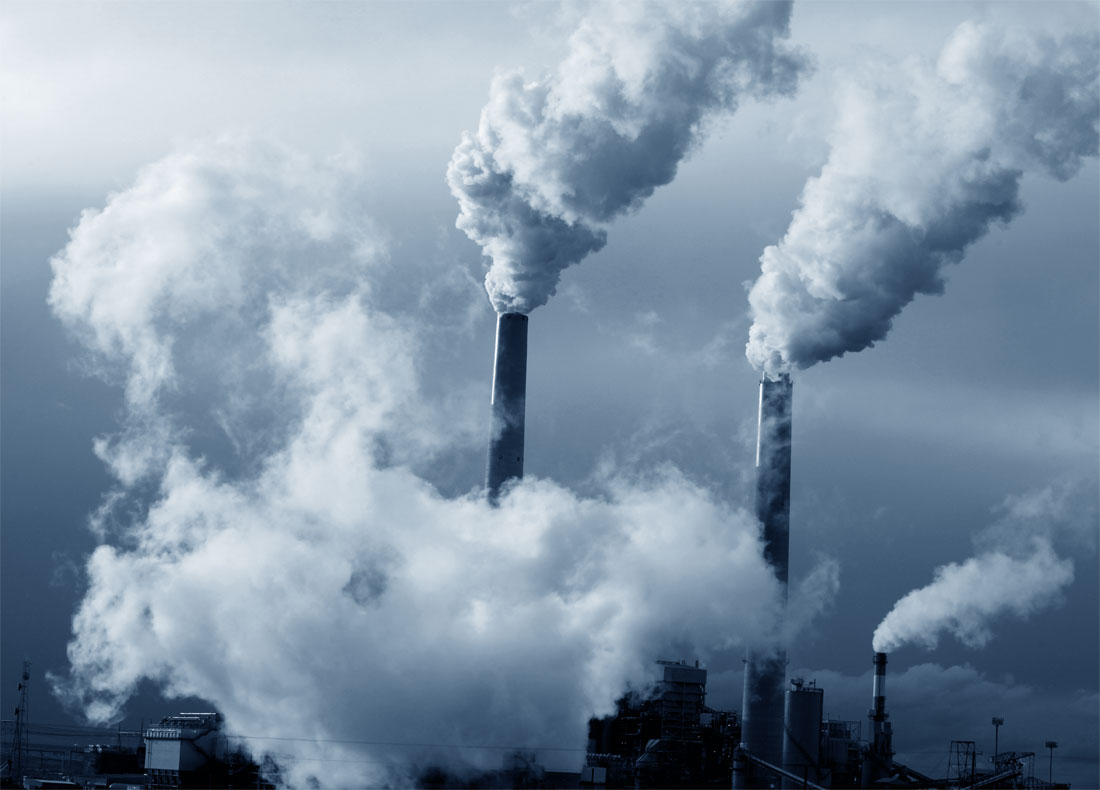 Cambiamento clima peggiora la qualità dell’aria 
 ++ aumento delle emission antropogeniche   
  ++ aumento delle emissioni naturali  

Concentrazione  e dispersione inquinanti,  e  trasformazione chimica e fotochimica
CLIMATE CHANGE
AIR POLLUTION
Gas e particolato: agenti clima alteranti  (Lancet,2015)
CO2, metano GHG      

SO2 e particolato
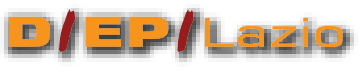 I cambiamenti climatici peggiorano l’impatto dell’inquinamento atmosferico sulla salute
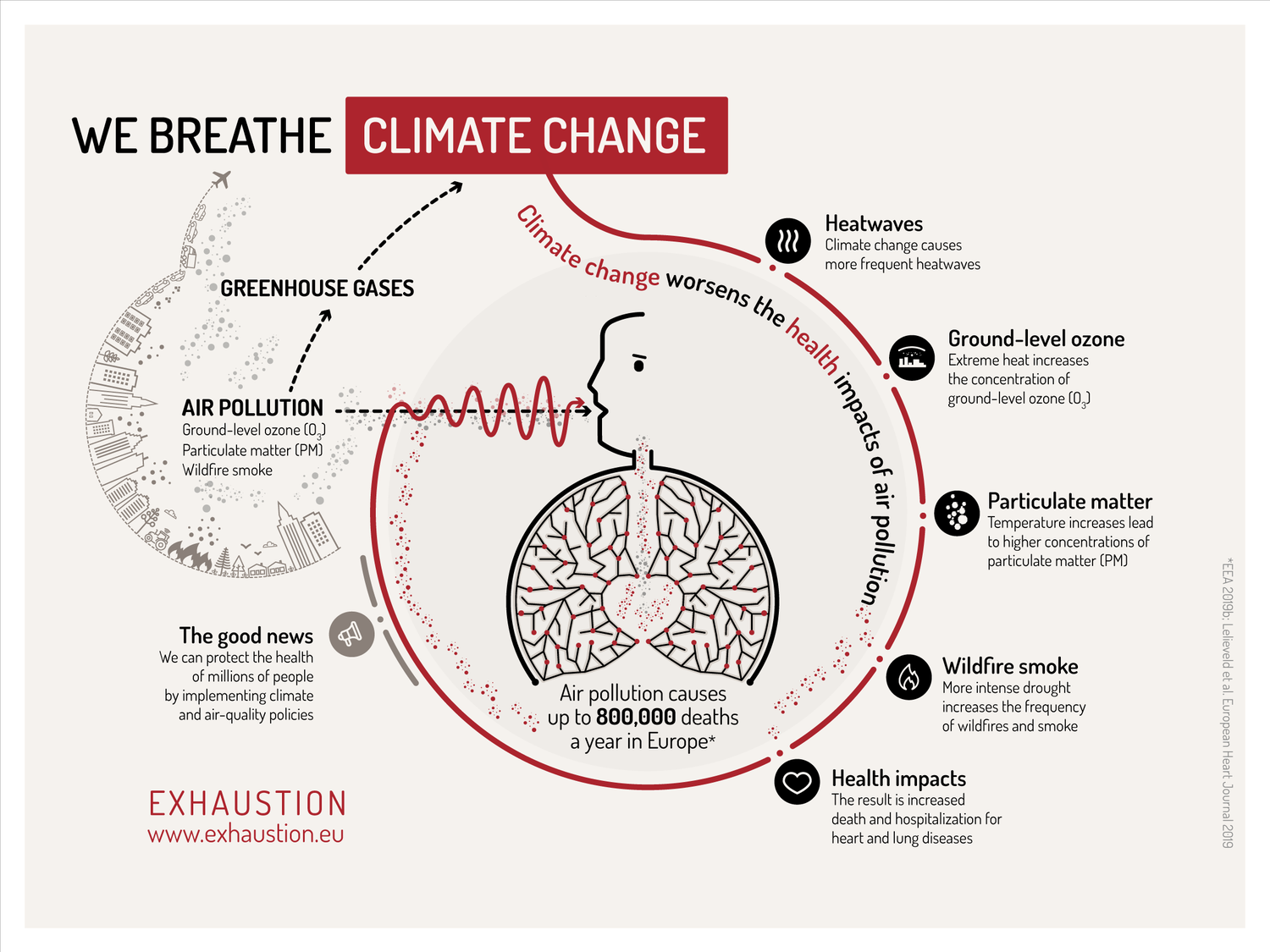 Ondate di calore più frequenti
GAS SERRA
Temperature elevate aumentano i livelli di ozono
INQUINANTI ATMOSFERICI
Temperature elevate aumentano i livelli di particolato
Siccità più frequenti aumentano il rischio incendi
Impatti sulla salute respiratoria e cardiovascolare
Il Verde urbano una risorsa per la salute
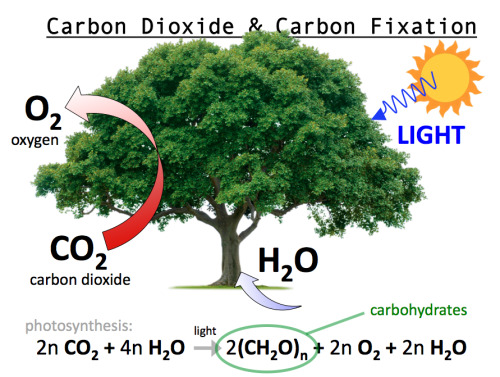 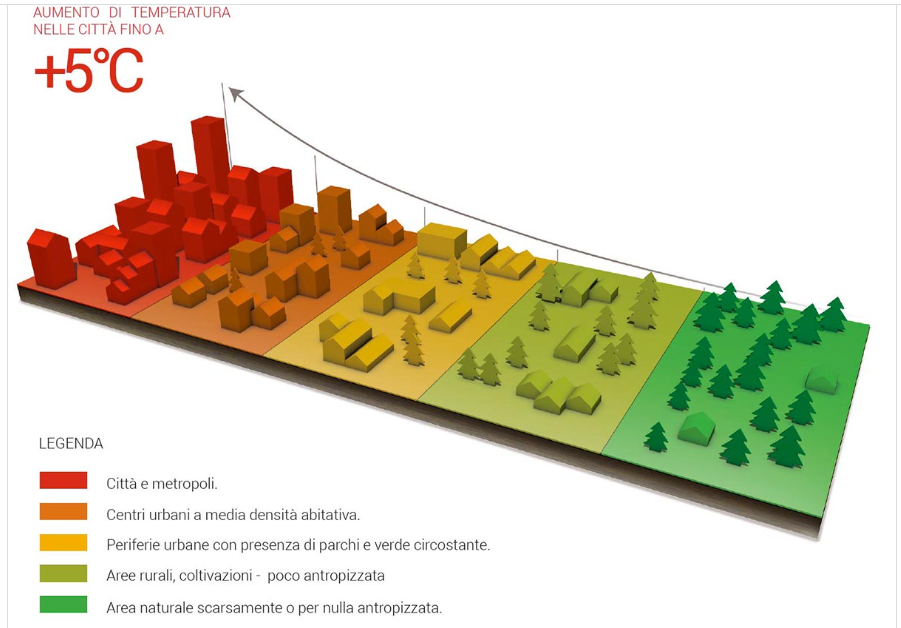 Un albero assorbe fino 
a 150 kg/ CO2/anno
 
E sequestra il carbonio
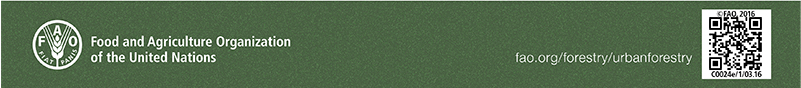 [Speaker Notes: Gli spazi verdi dovrebbero essere considerati una risorsa per la salute perché oltre a regolare la temperatura ambientale, il flusso d'acqua ridurre il consumo energetico degli edifici, assorbire anidride carbonica e mitigare il cambiamento climatico]
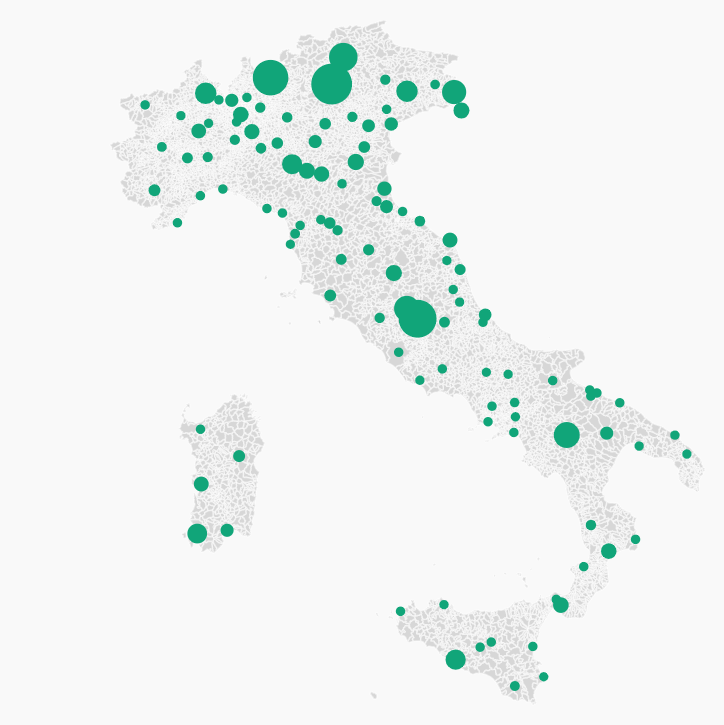 in prossimità degli edifici riduce la necessità di climatizzazione
Disponibilità di verde urbano
ISTAT, 2022
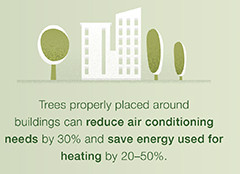 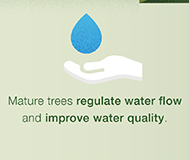 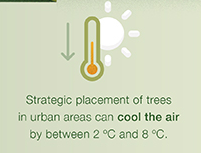 Verde urbano
controllo del flusso dell’acqua in caso di piogge intense
Riduce la temperatura dell’aria in zone della città
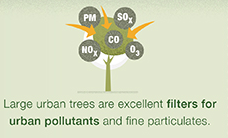 filtra gli inquinanti atmosferici
Rischio di mortalità più elevato (+5%) tra i residenti in aree  con indicatore di vegetazione basso   (Schinasi et al, 2018)
Verde urbano e salute mentale
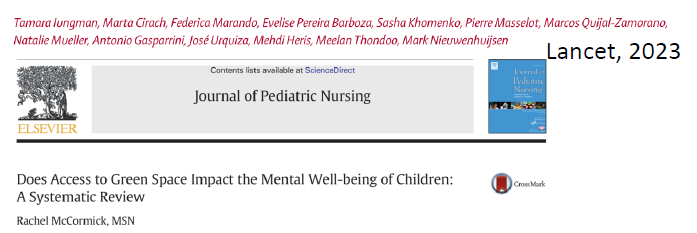 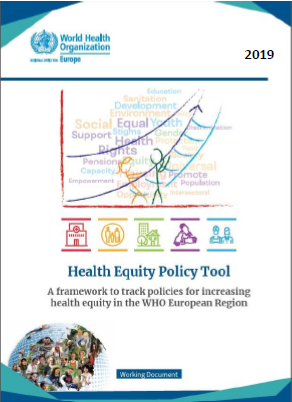 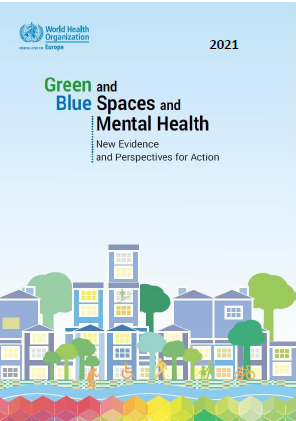 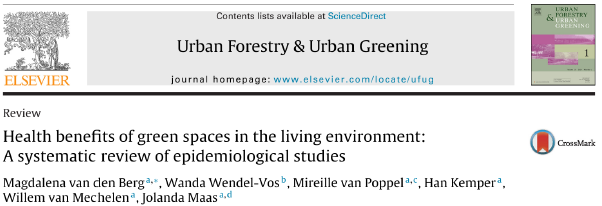 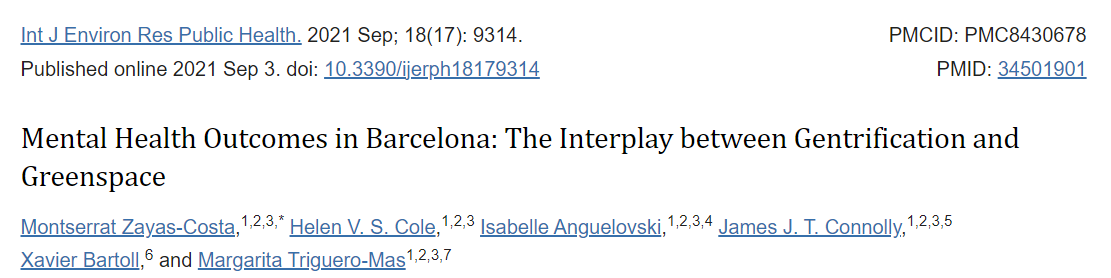 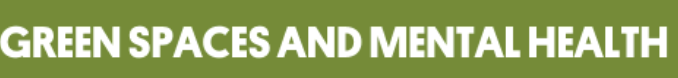 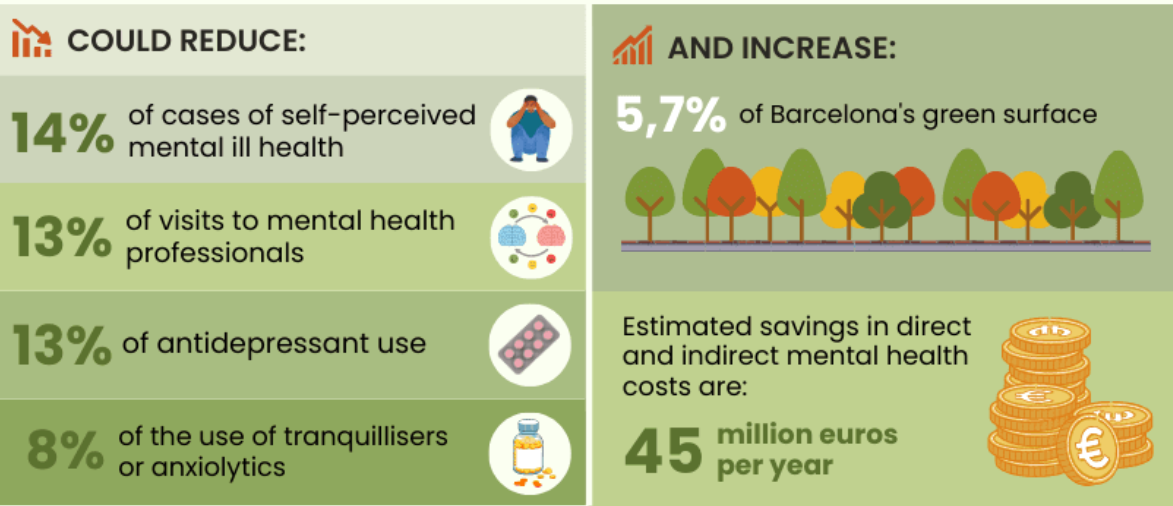 I risultati mostrano come l’esposizione al verde protegga la salute mentale ma anche come la deprivazione sociale agisca da modificatore d’effetto…
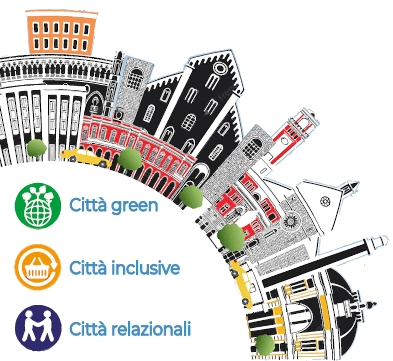 17
Cosa sappiamo – salute urbana e deprivazione socio-economica
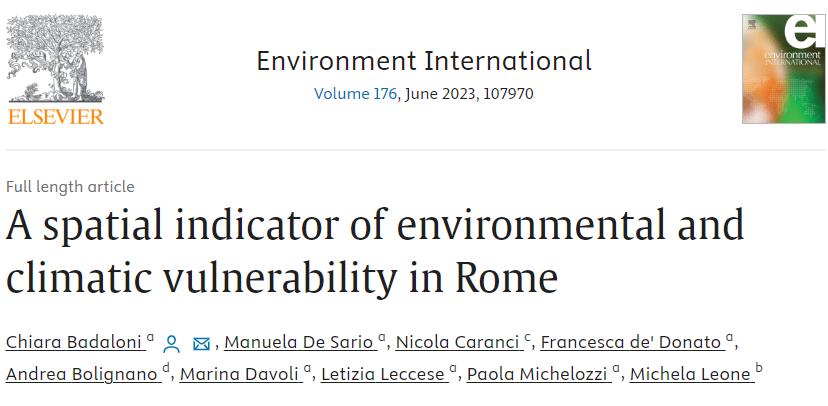 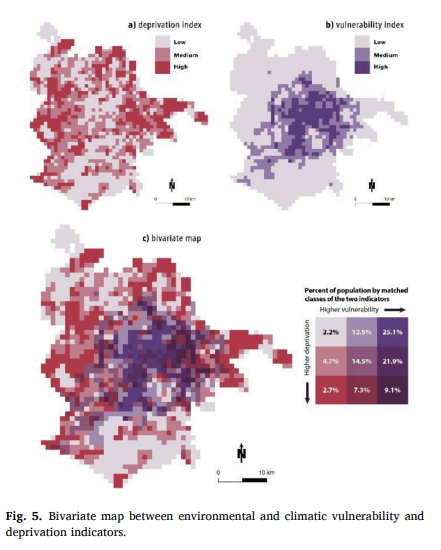 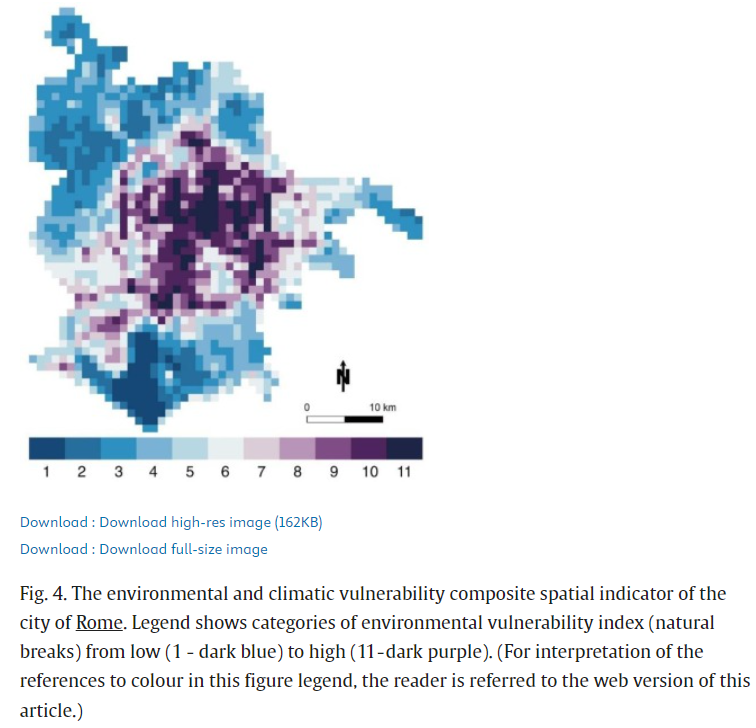 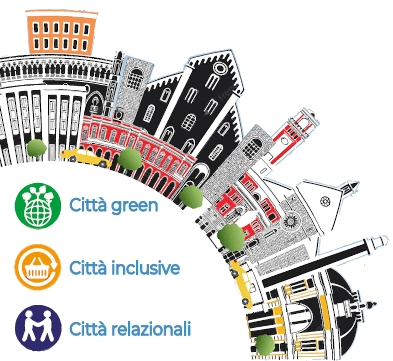 18
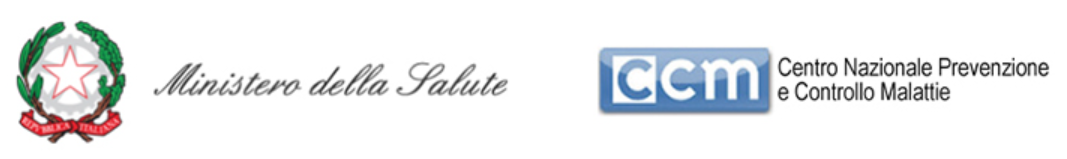 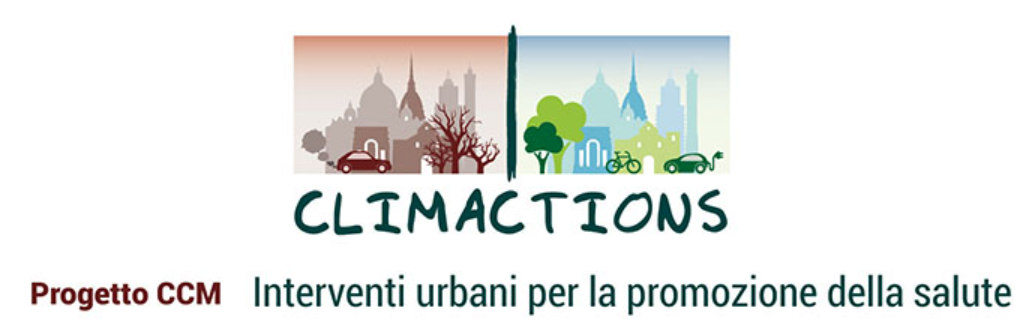 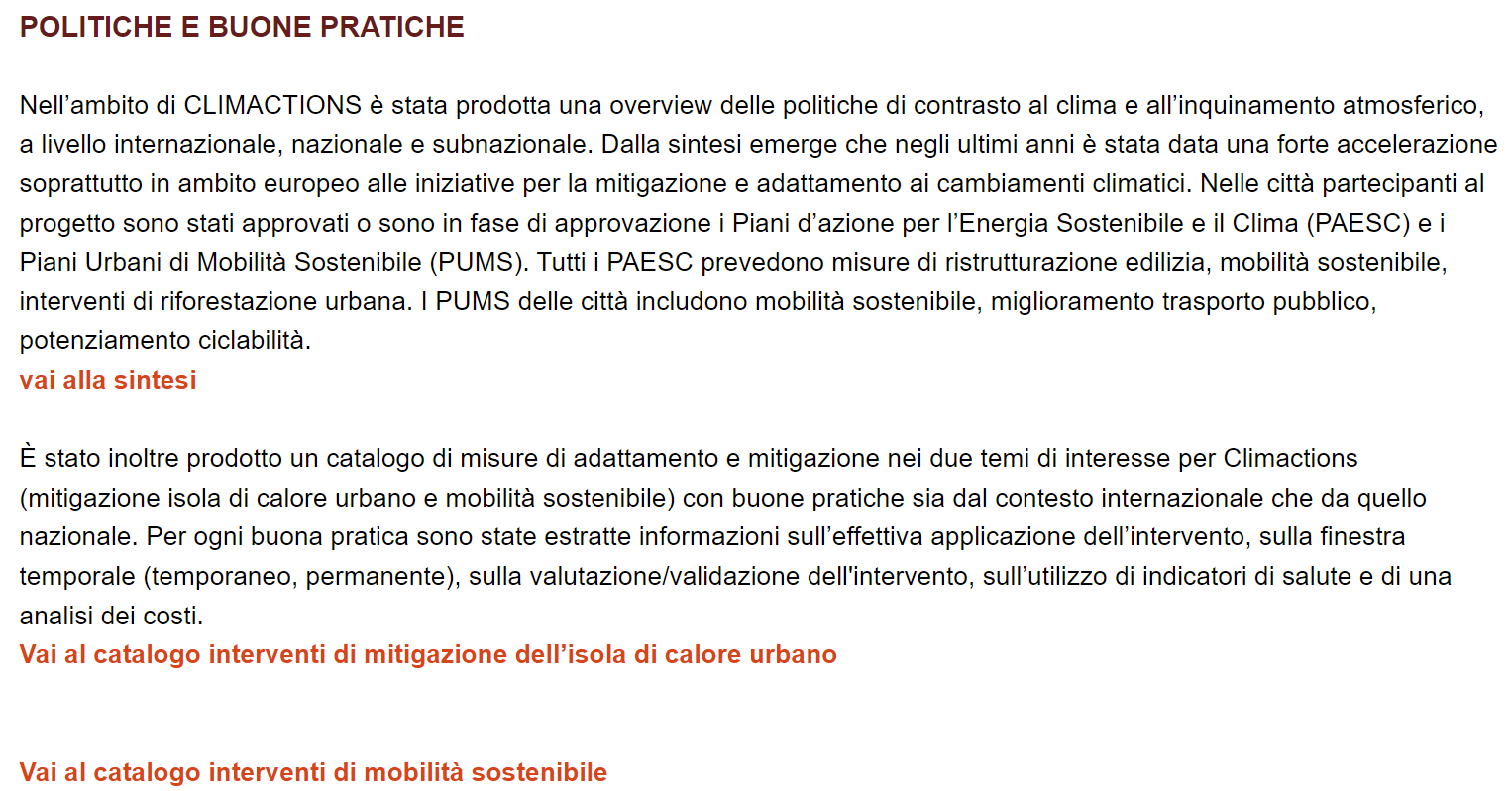 19
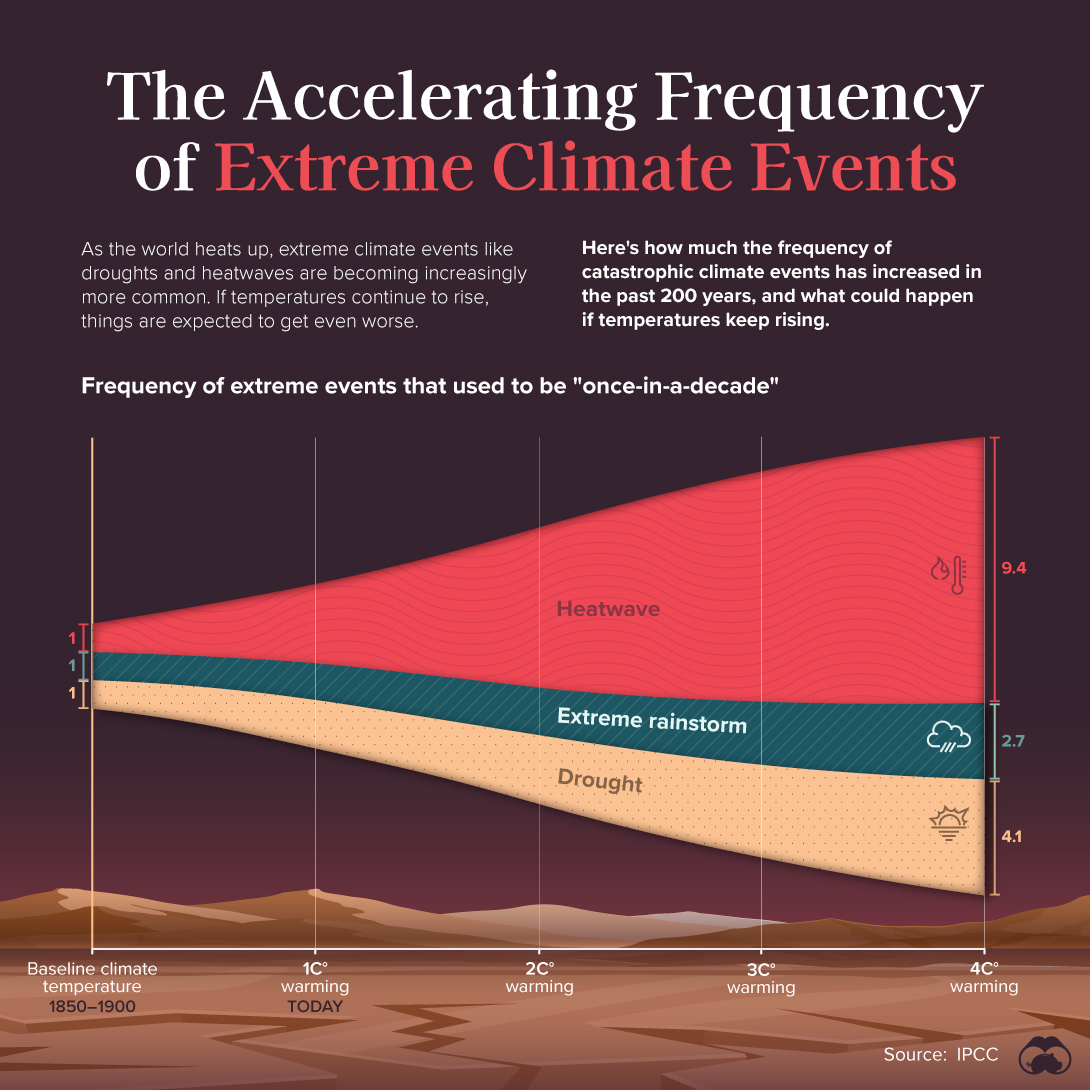 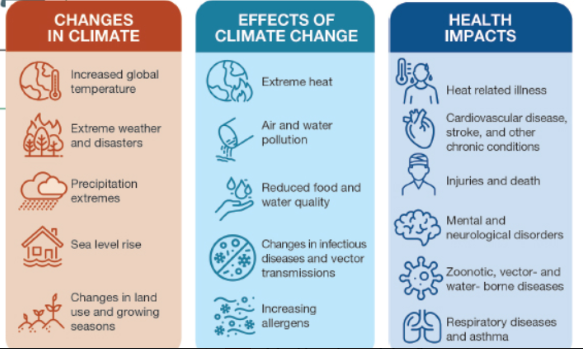 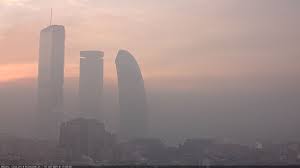 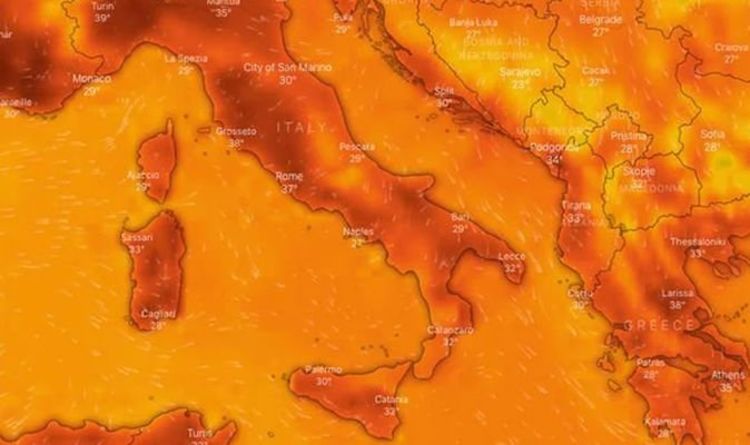 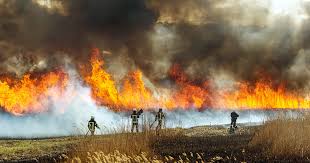 20
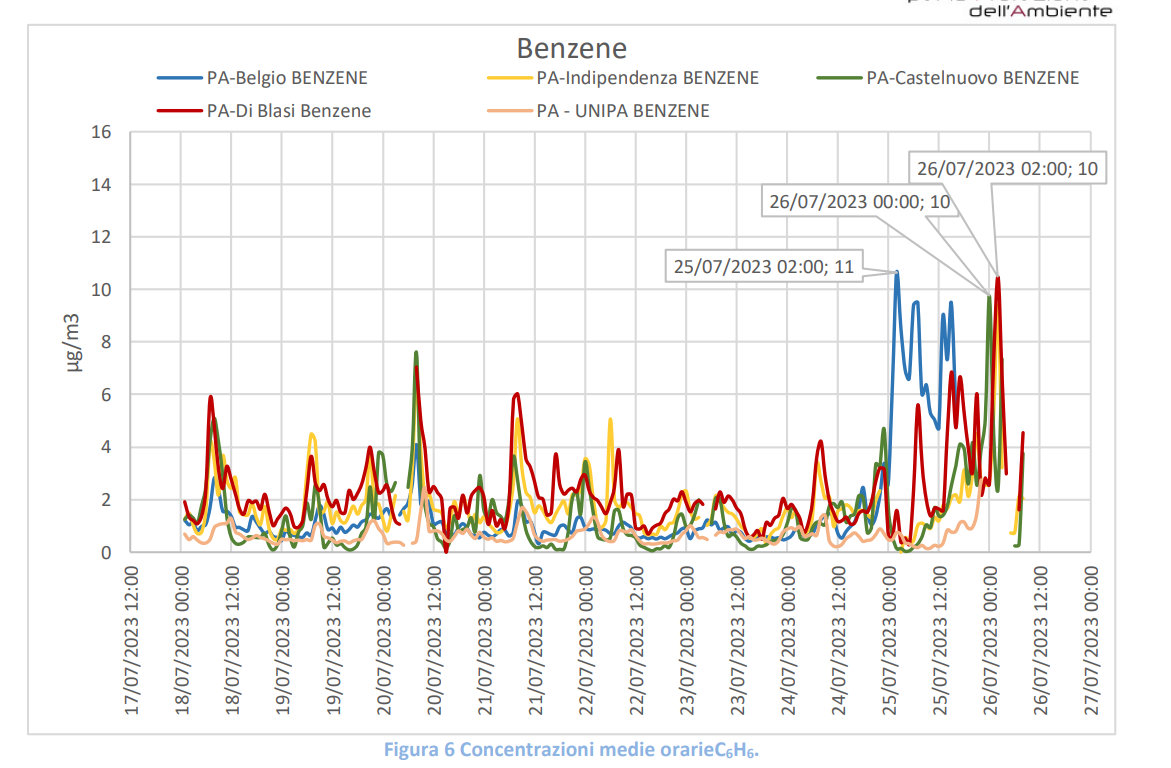 Fires + heat waves + air pollution
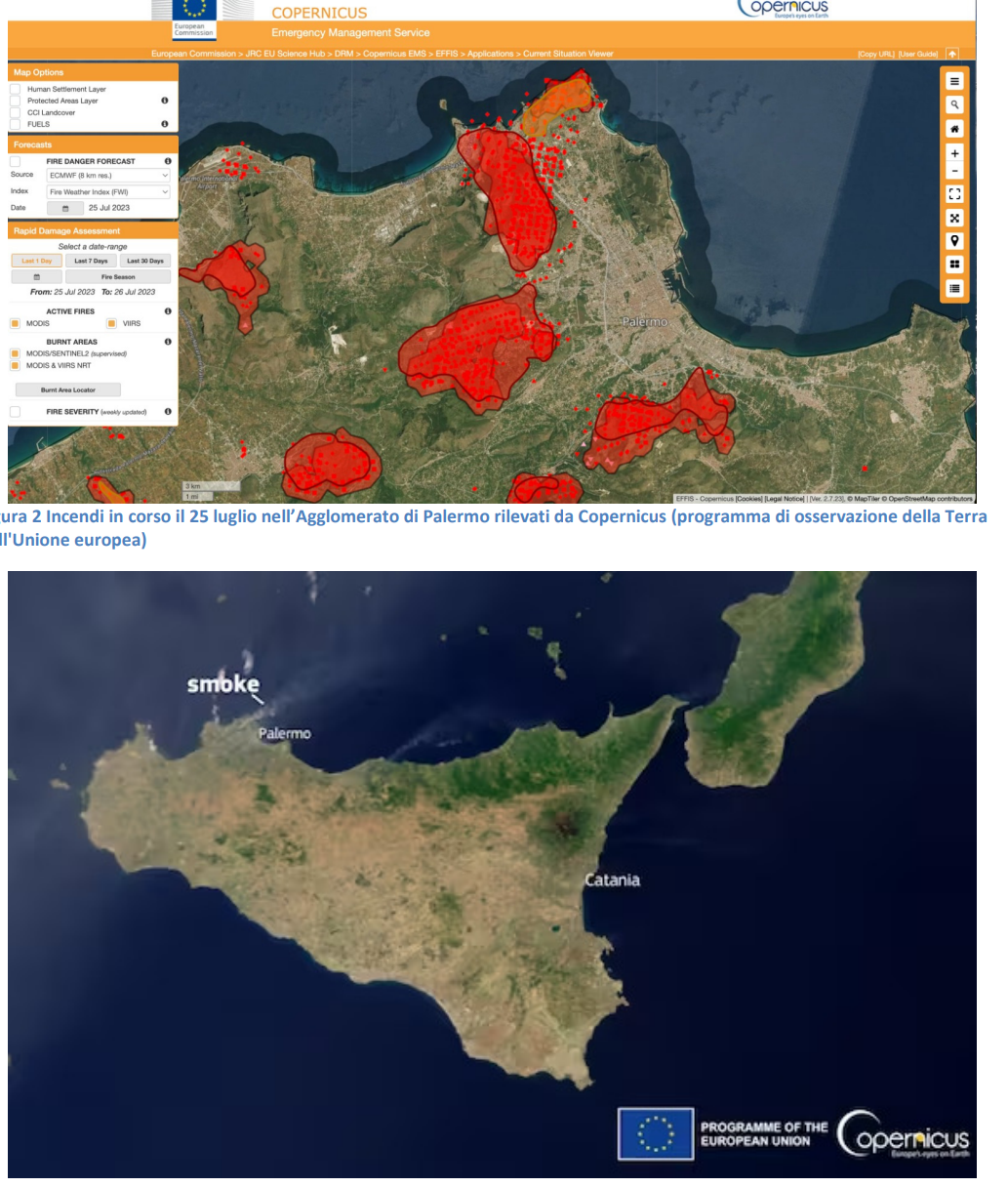 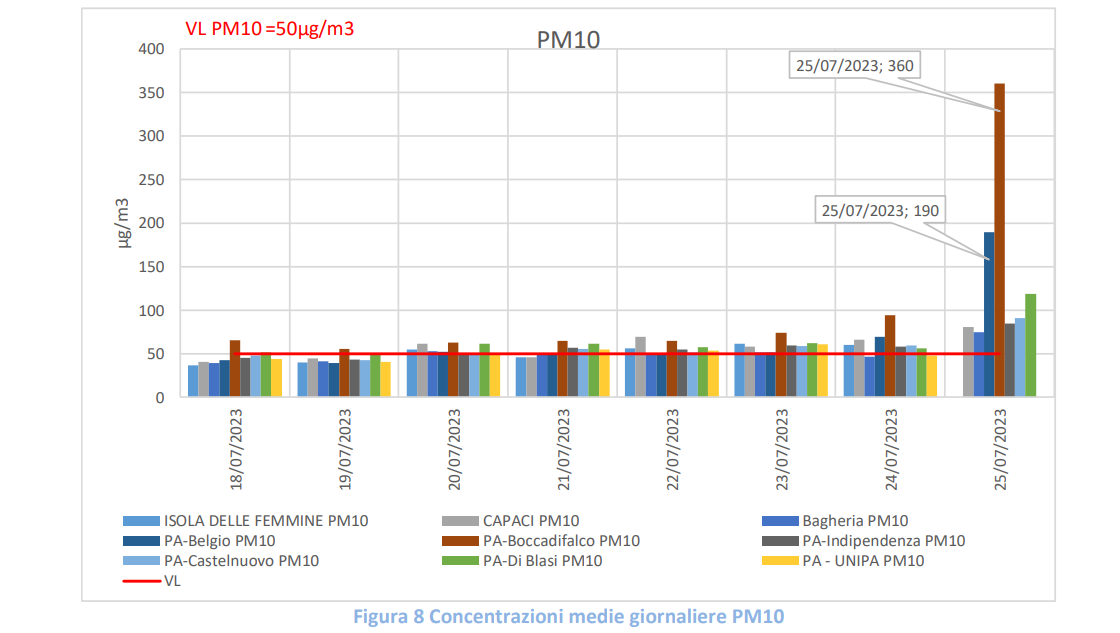 Luglio 2023: Sorveglianza della mortalità giornaliera totale negli over 65 durante le ondate di calore e gli incendi in 3 città (Reggio Calabria, Messina, Palermo
(Source: CCM Project)
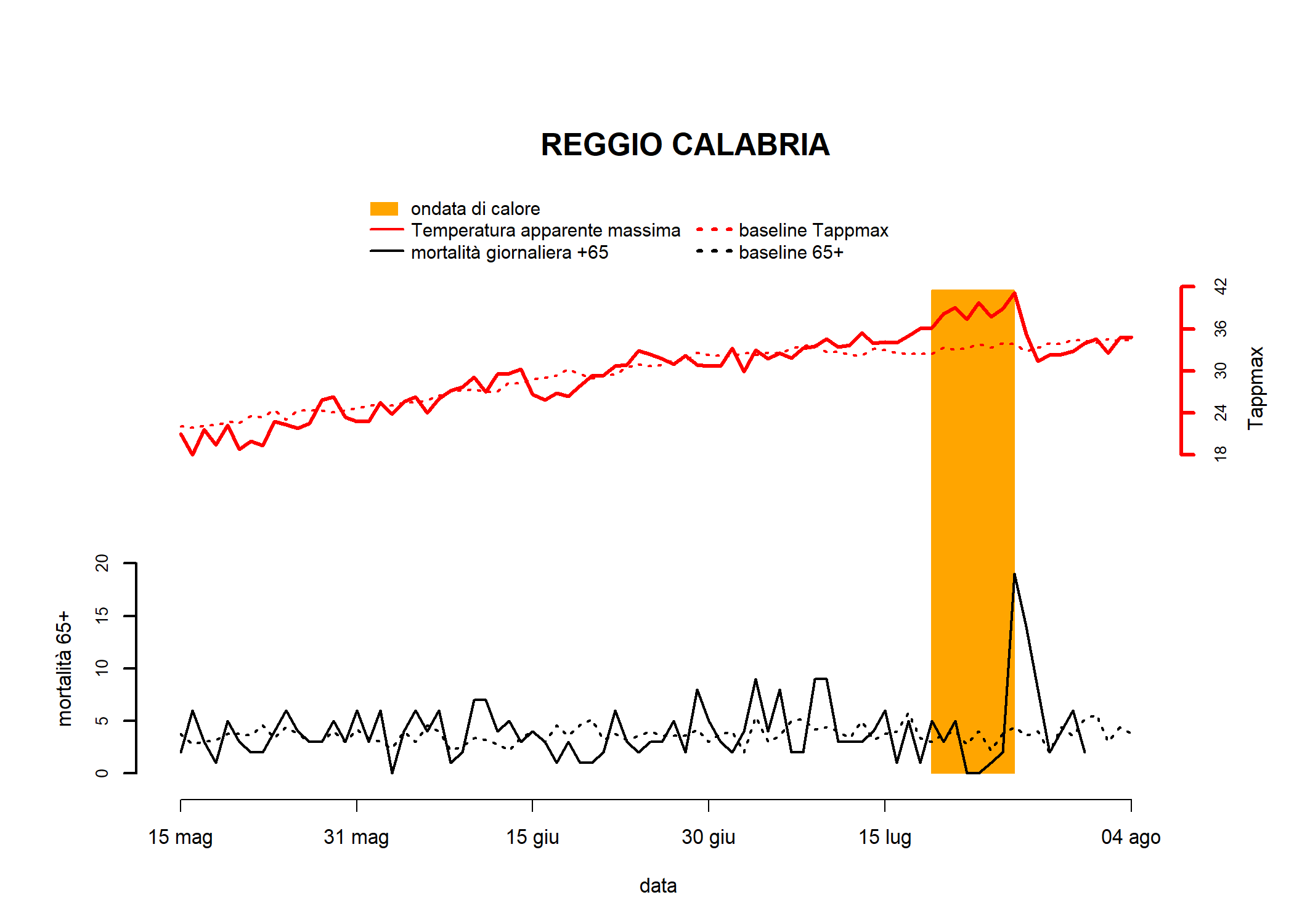 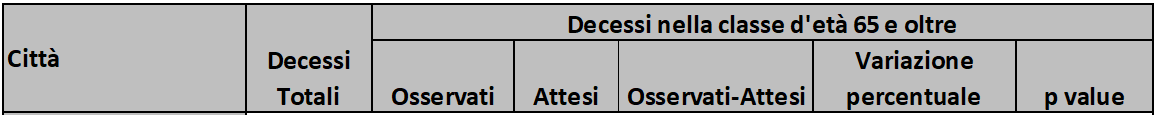 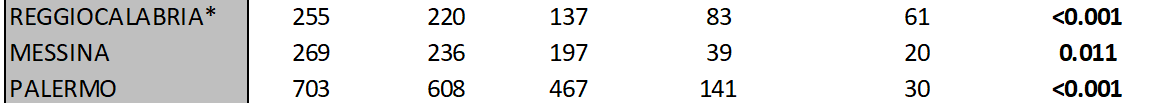 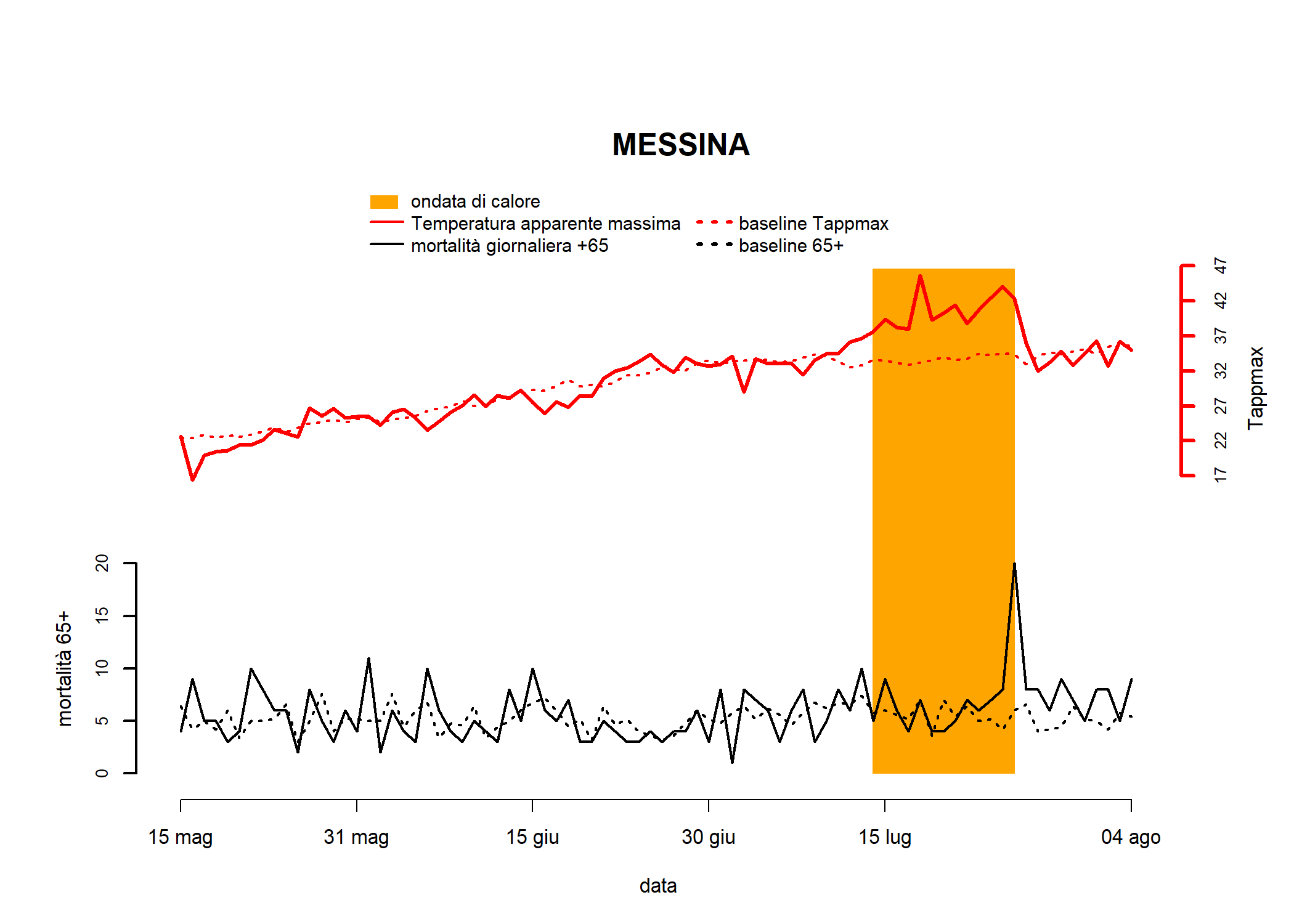 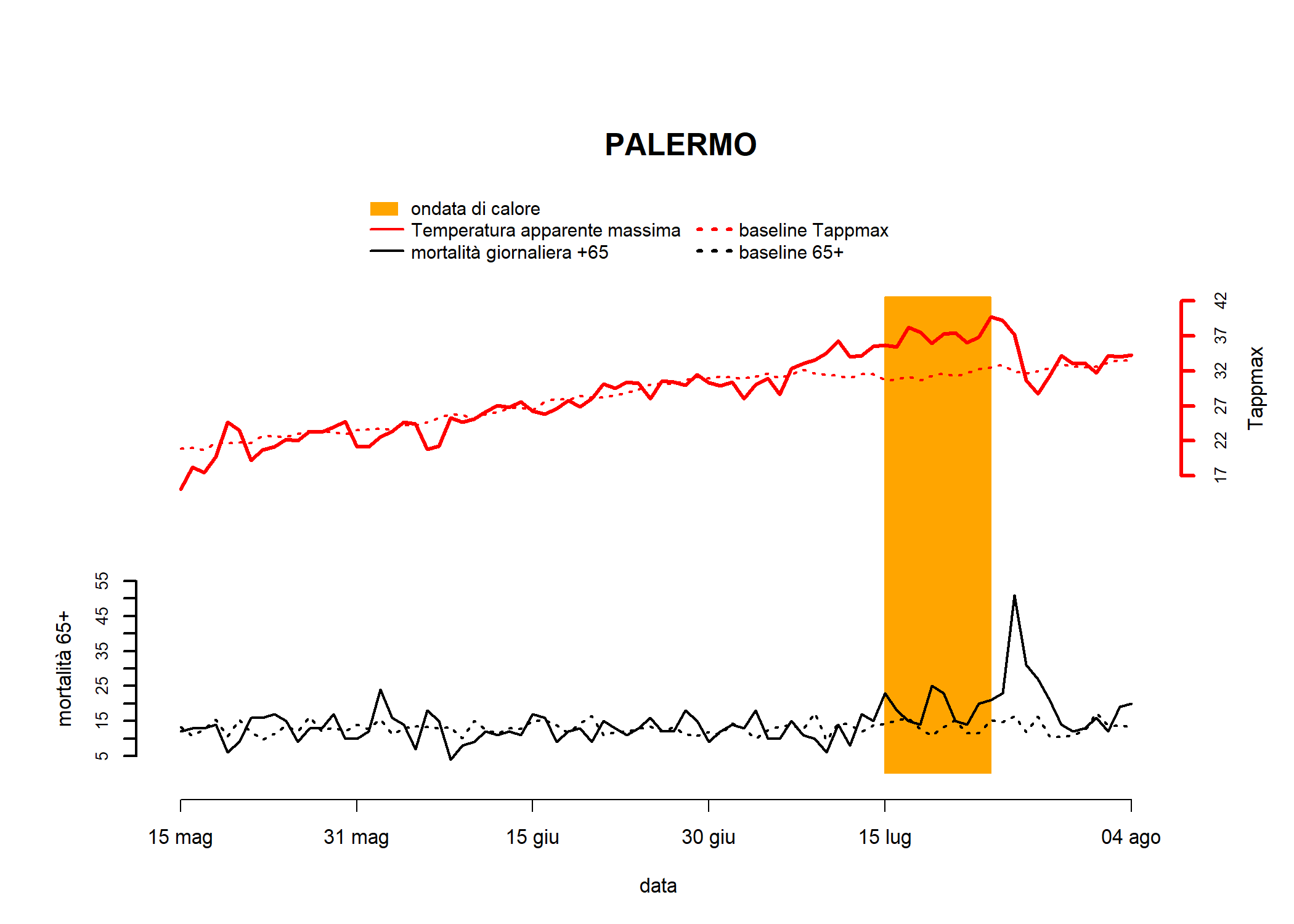 [Speaker Notes: Nei giorni di picco c’era anche un grande incendio
Quindi osserviamo un picco molto alto (mort generale però) nei 65+]
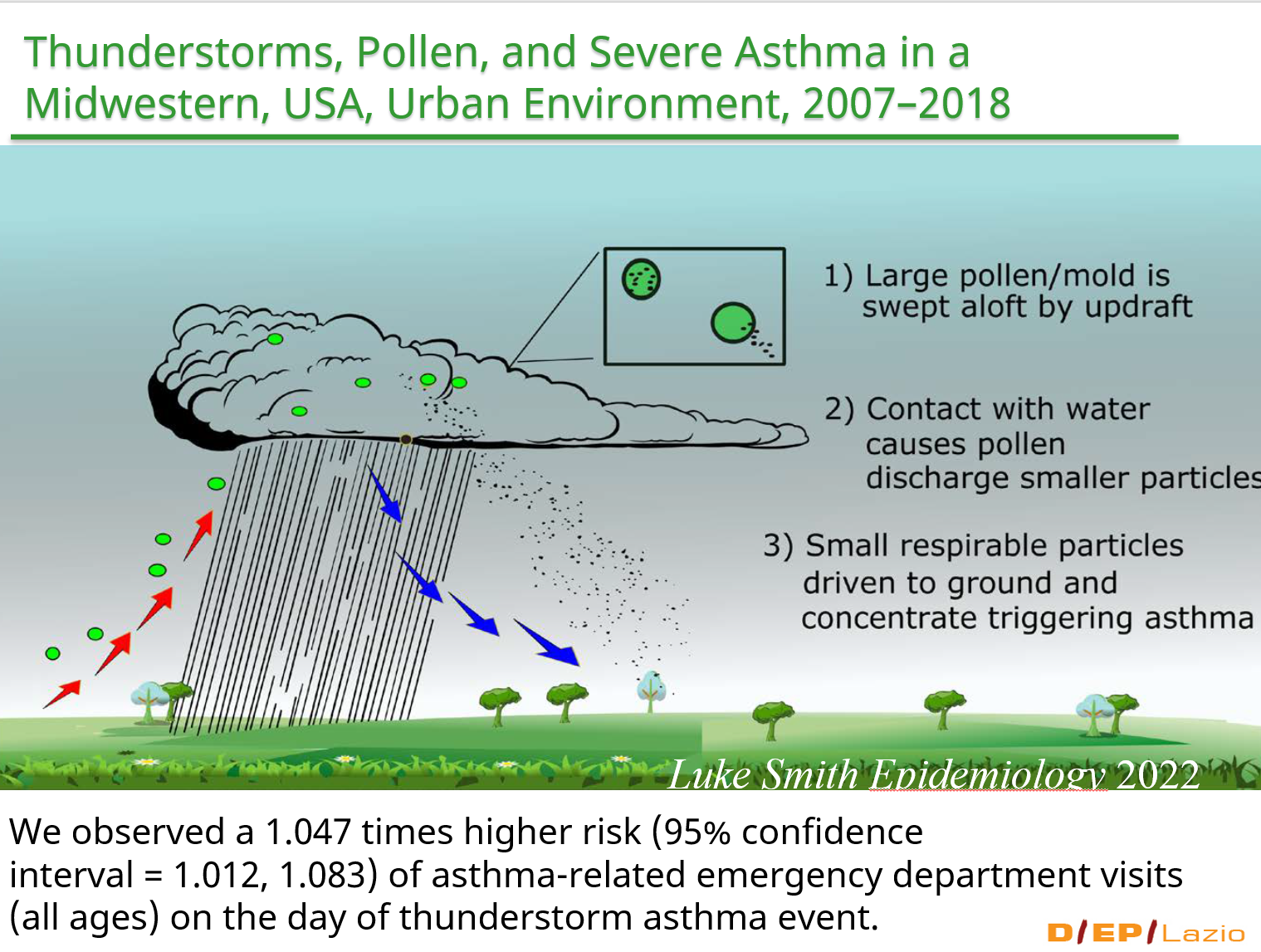 I fulmini aprono il granulo di polline (shock osmotico) con rilascio massivo di allergeni che provocano epidemie di asma nella popolazione suscettibili (asmatici, ma anche allergici)
[Speaker Notes: I fulmini aprono il granulo di polline (shock osmotico) con rilascio massivo di allergeni che provocano epidemie di asma nella popolazione suscettibili (asmatici, ma anche allergici)]
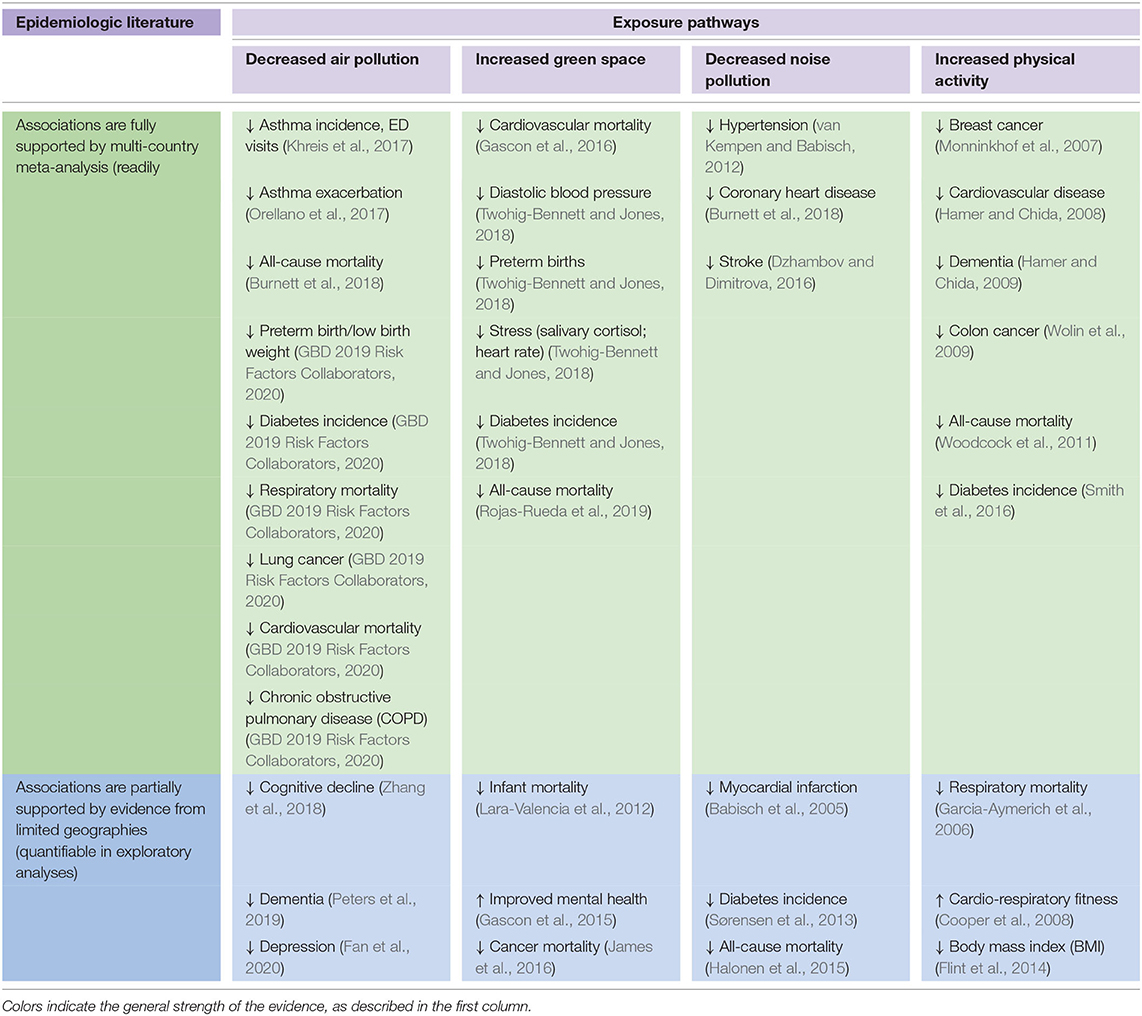 L’importanza delle valutazioni di impatto delle politiche
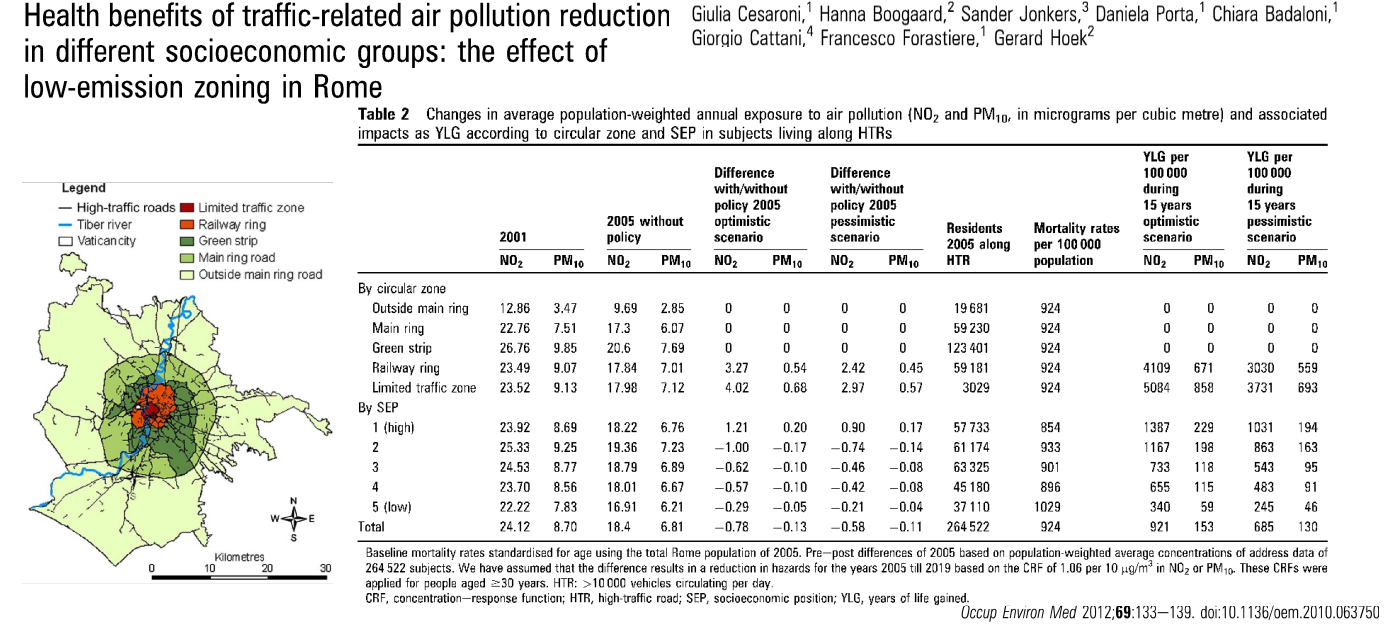 25
Cambiamenti climatici, mitigazione e co-benefici di salute: schema concettuale
(Fonte: https://doi.org/10.3389/frsc.2021.768227)
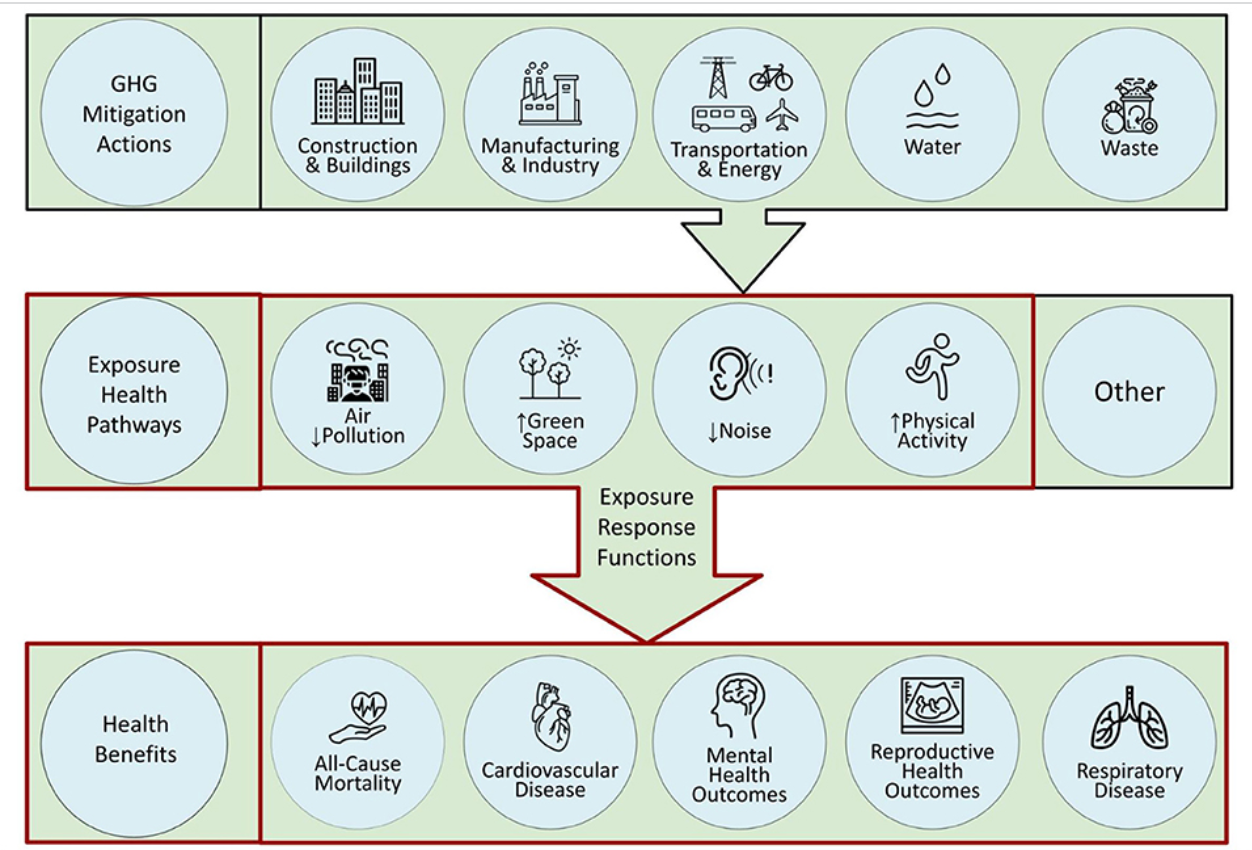 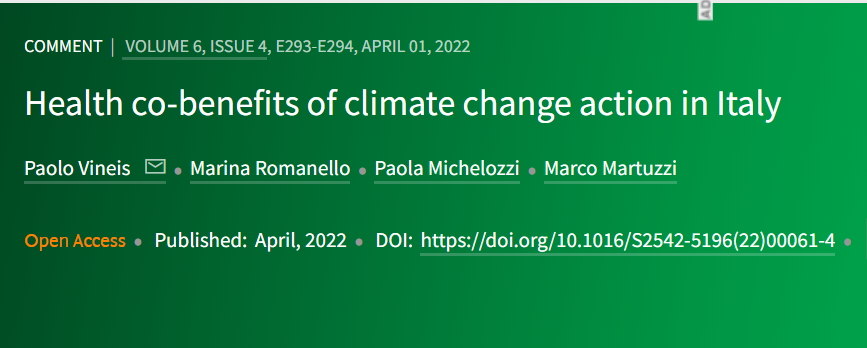 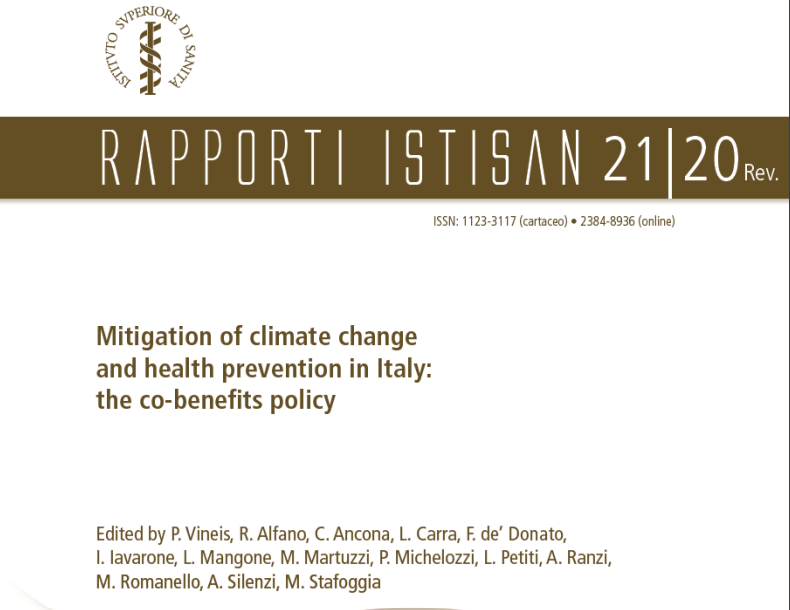 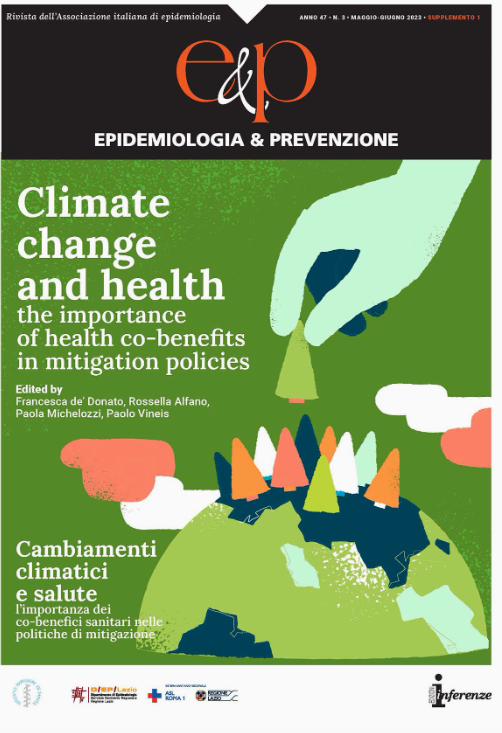 Programma E.1 Salute Ambiente, Biodiversità, ClimaLinea di Intervento 1.4  14 progetti di ricerca
Coinvolgimento degli stakeholder (amministrazioni locali, associazioni dei cittadini)
Aumento delle conoscenze scientifiche
Scenari di intervento e valutazione di impatto sanitario
Comunicazione, Formazione
27
Evidenze scientifiche e politiche urbane
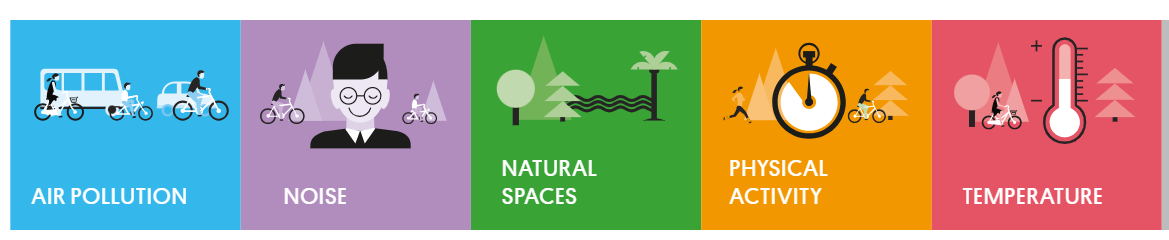 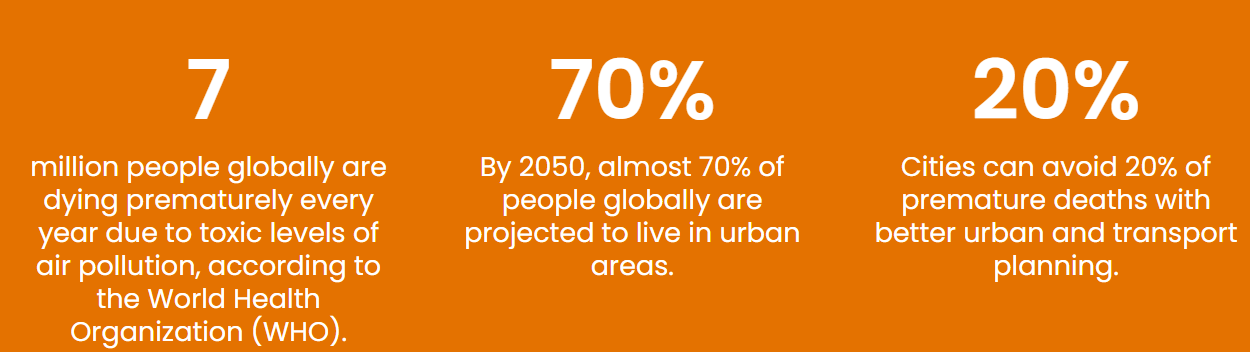 La forza, la qualità, la consistenza delle evidenze scientifiche sugli impatti sanitari associati all’ecosistema urbano rafforzano l’importanza di orientare le politiche urbane verso interventi che producano salute e benessere, anche attraverso il rafforzamento di una logica intersettoriale in grado di sostenere uno sviluppo concretamente sostenibile
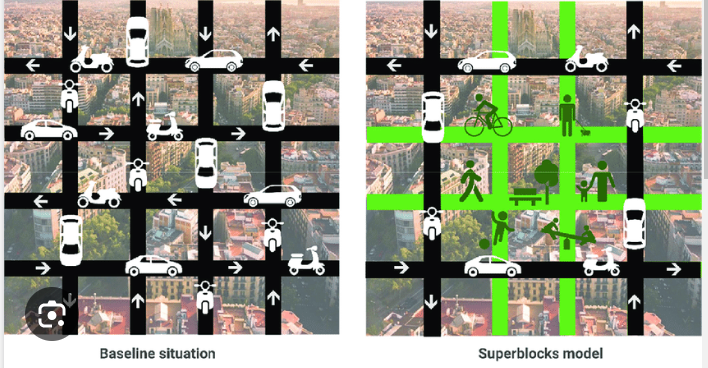 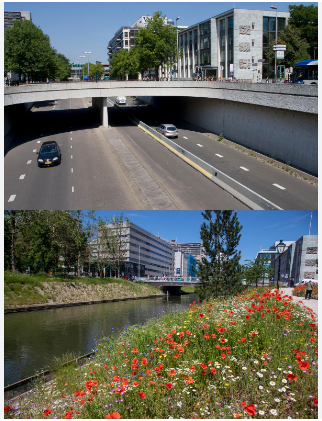 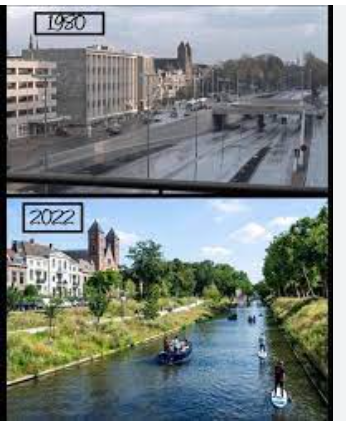 28
Grazie per l’attenzione
Lucia Bisceglia
AReSS Puglia
l.bisceglia@aress.regione.puglia.it
https://aress.regione.puglia.it/
Grazie a Carla Ancona, DepLazio
Progetto Climaction
29